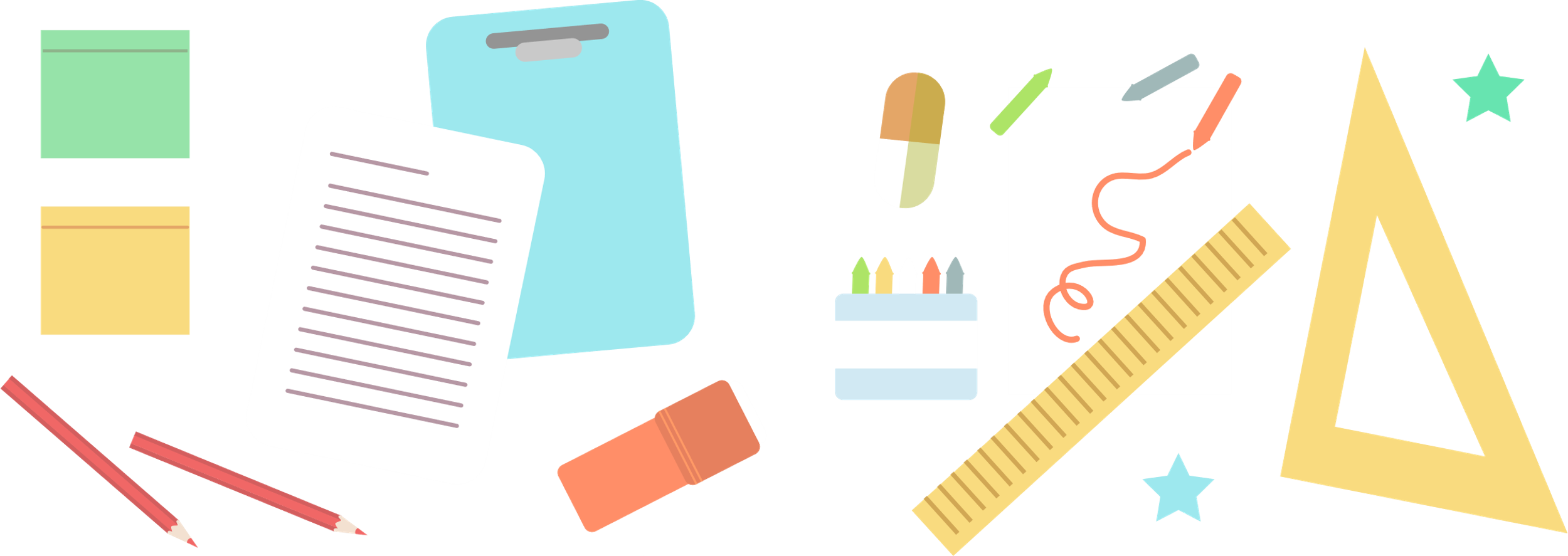 Toán
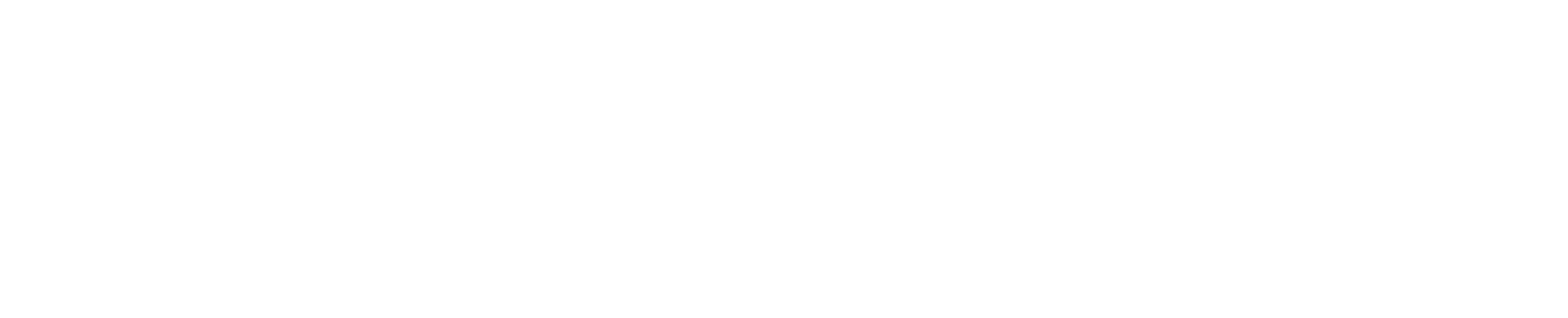 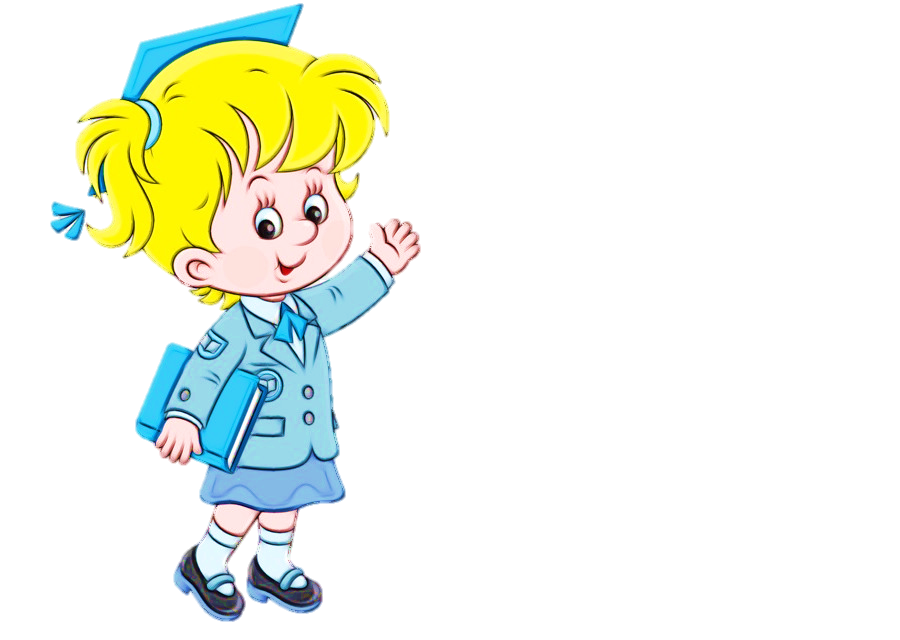 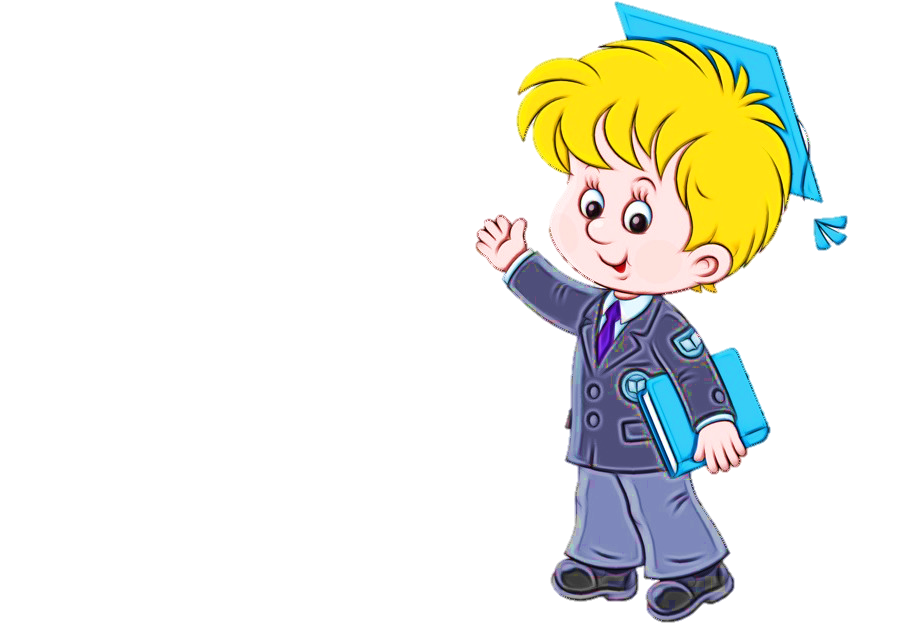 EM LÀM ĐƯỢC NHỮNG GÌ
TIẾT 2
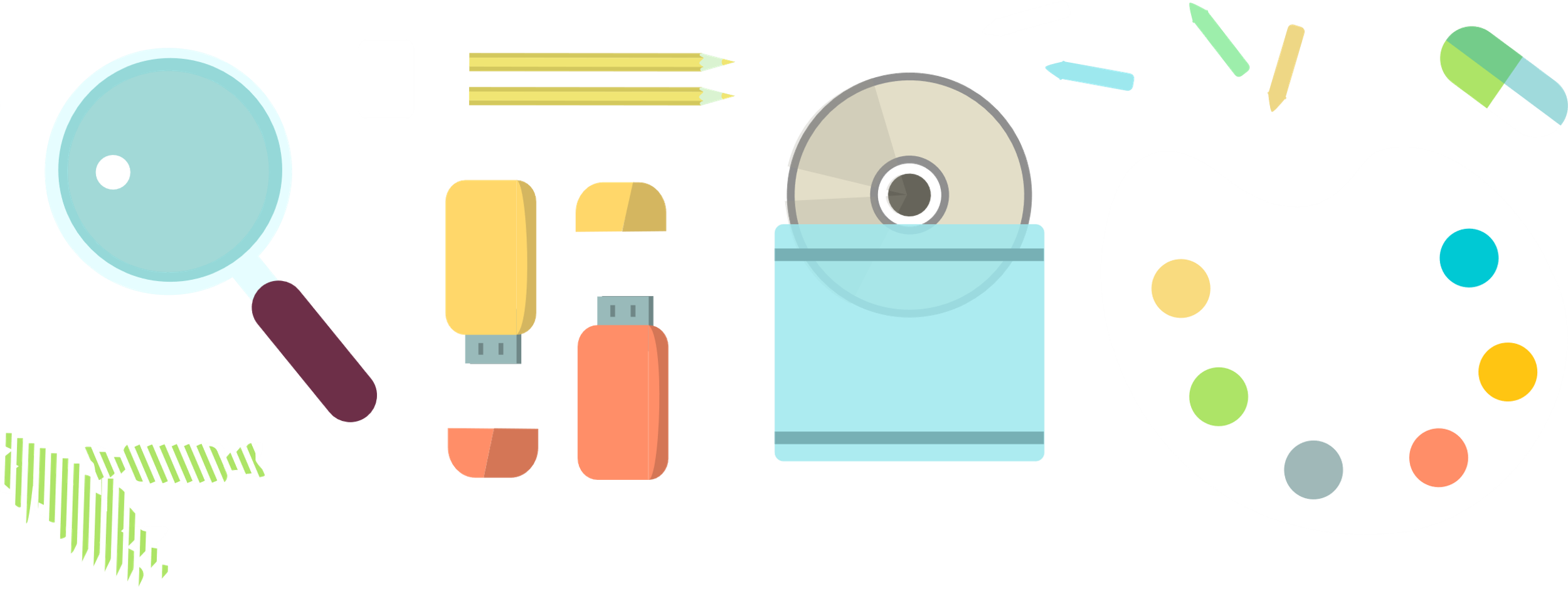 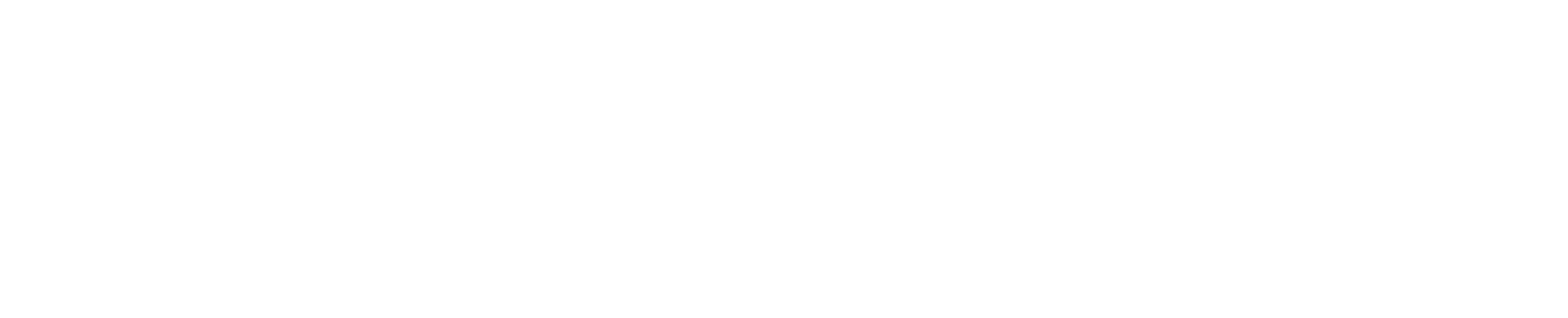 YÊU CẦU CẦN ĐẠT
MỤC TIÊU
*Kiến thức, kĩ năng:
...........
*Phát triển năng lực và phẩm chất:
- Phát triển năng lực tính toán.
- Phát triển kĩ năng hợp tác, rèn tính cẩn thận.
2
1
3
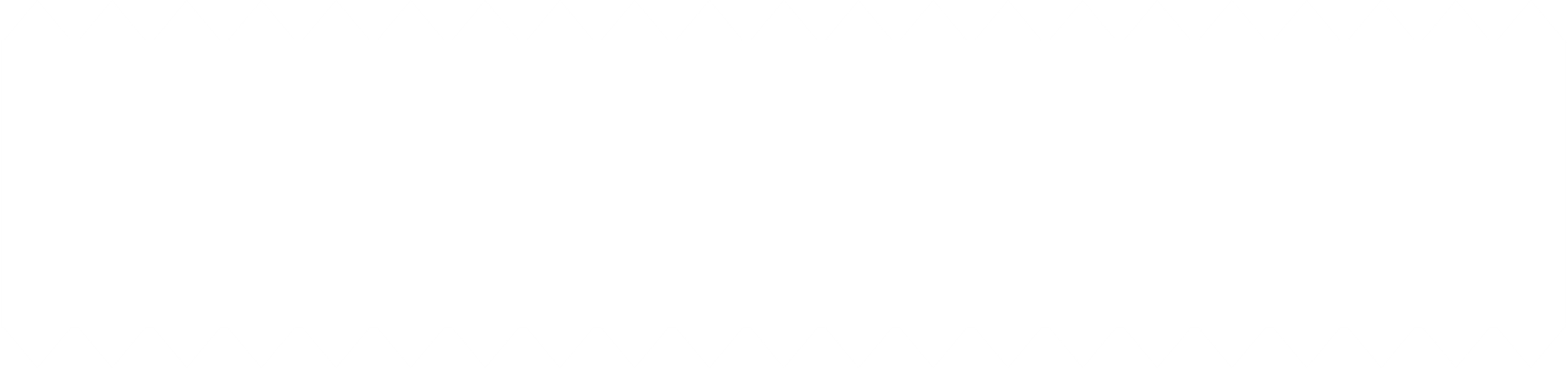 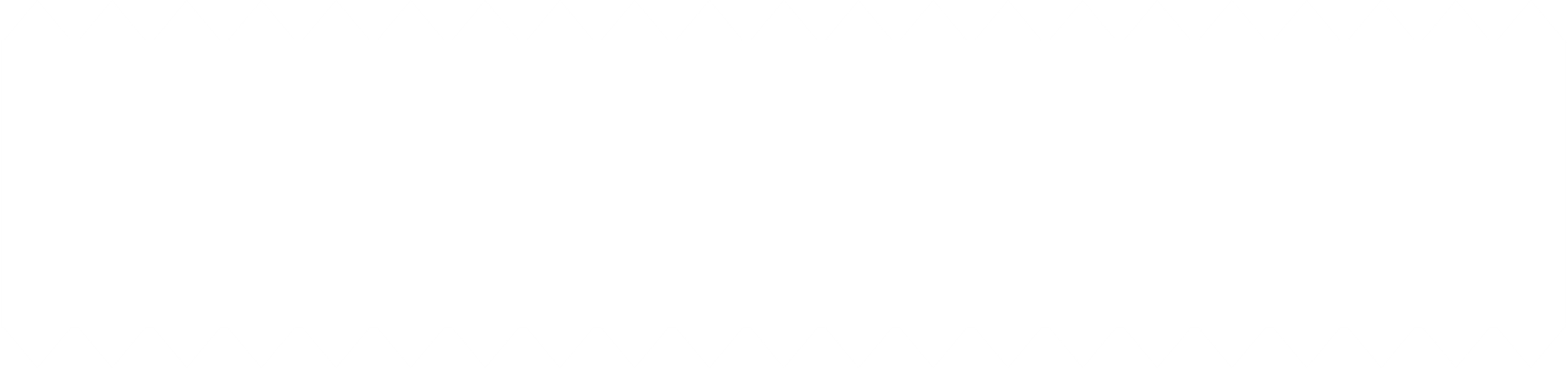 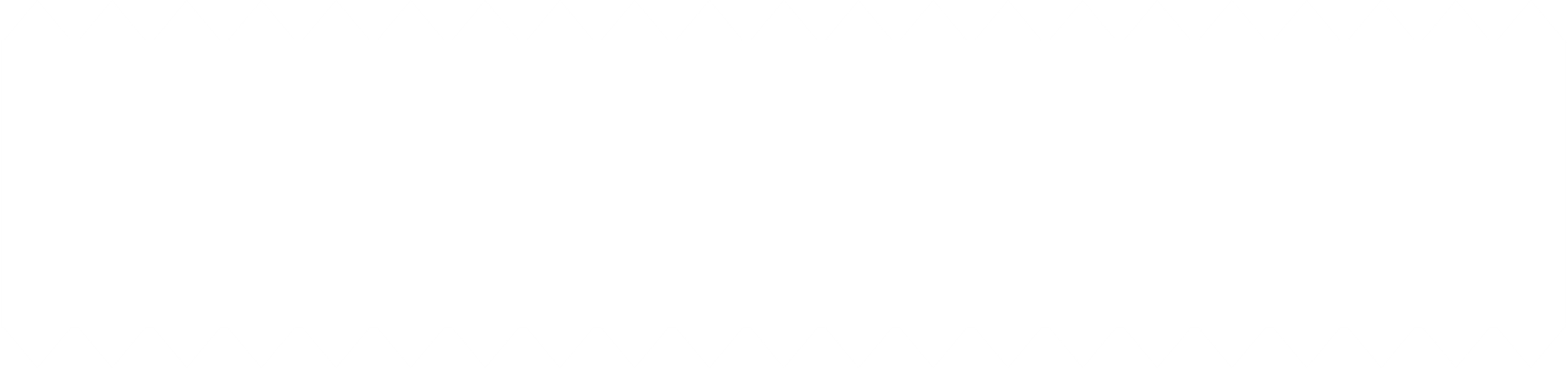 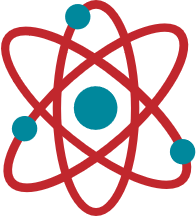 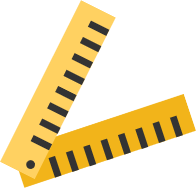 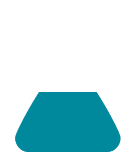 Vận
 dụng
Khởi động
Luyện tập
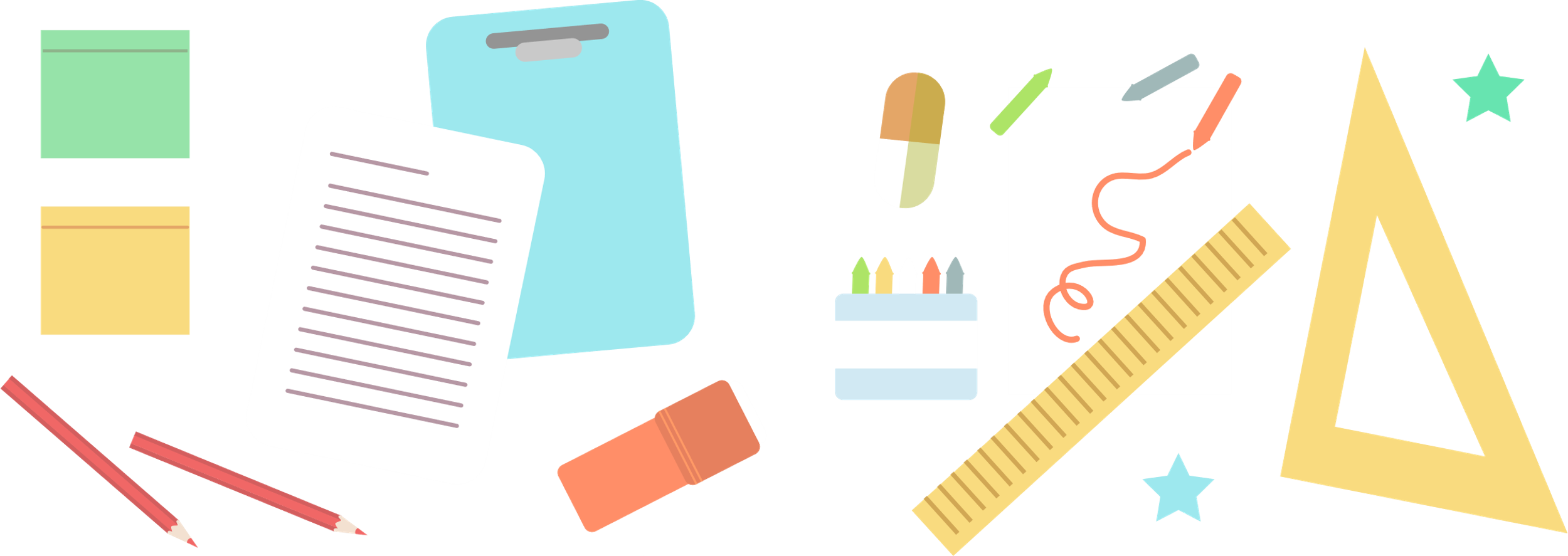 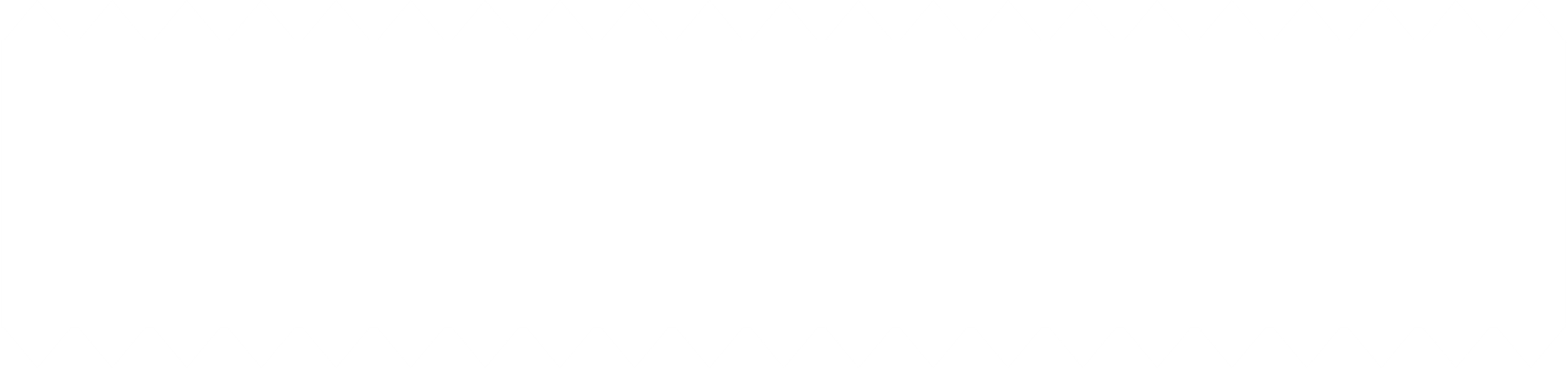 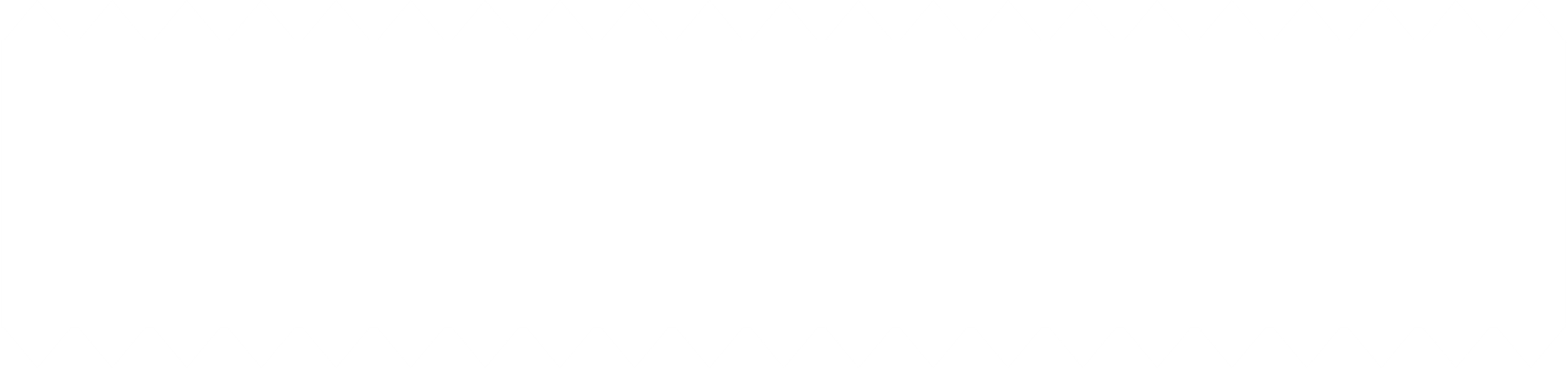 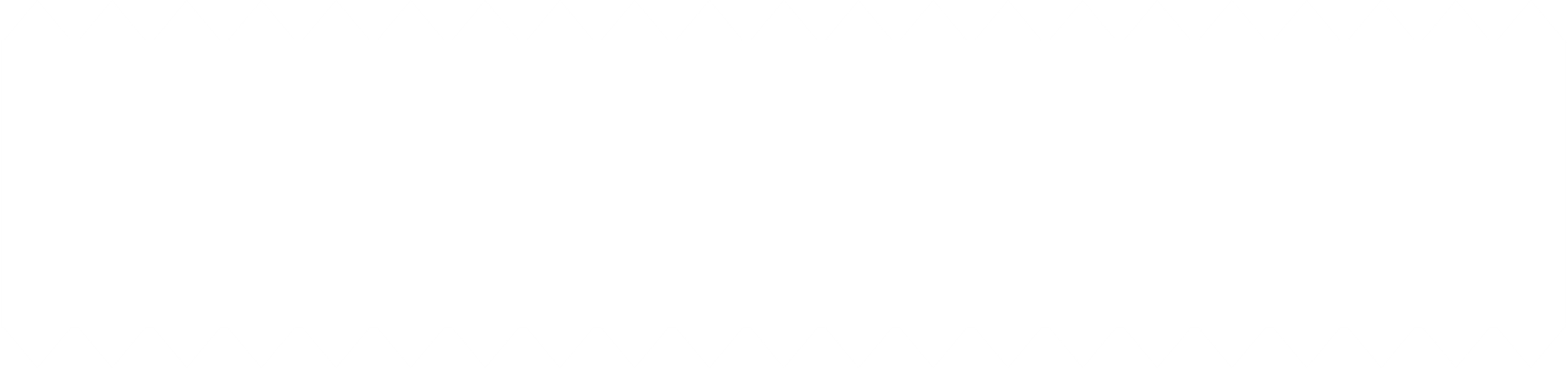 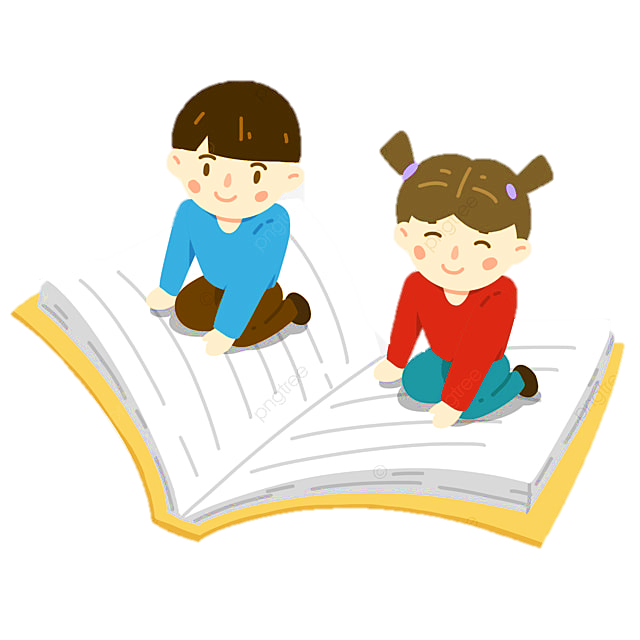 KHỞI ĐỘNG
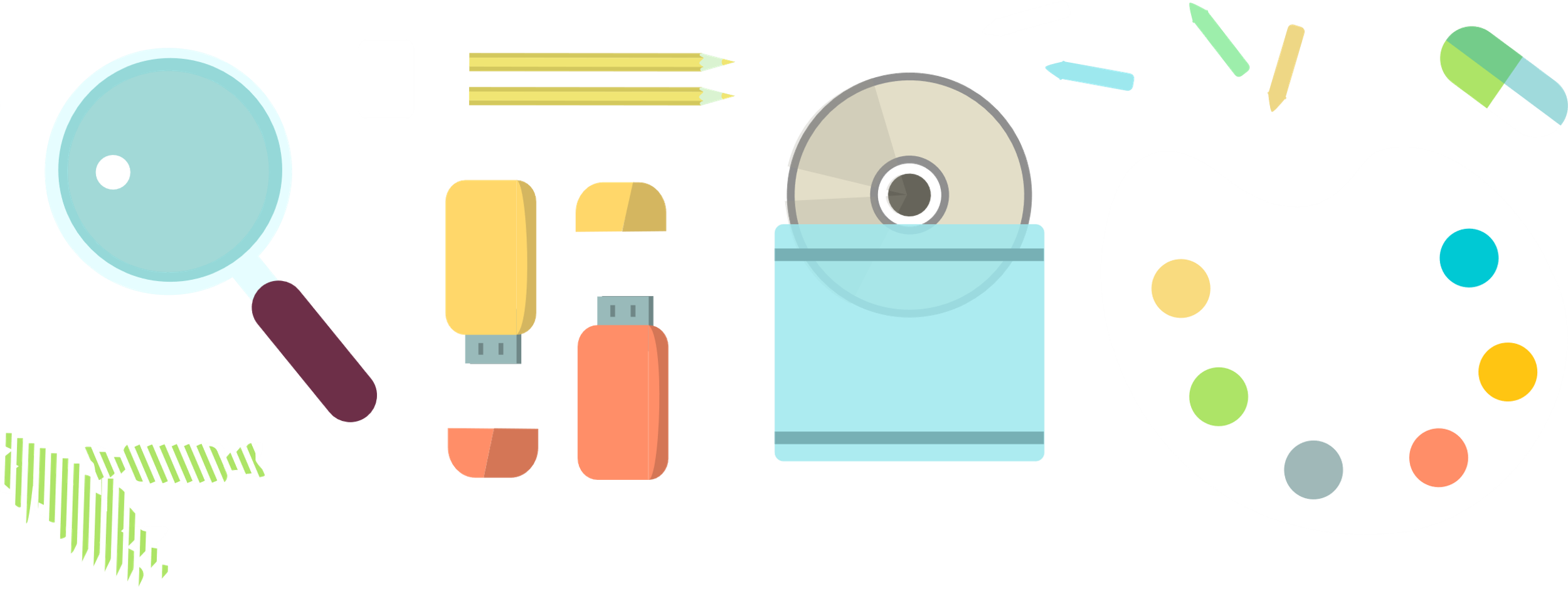 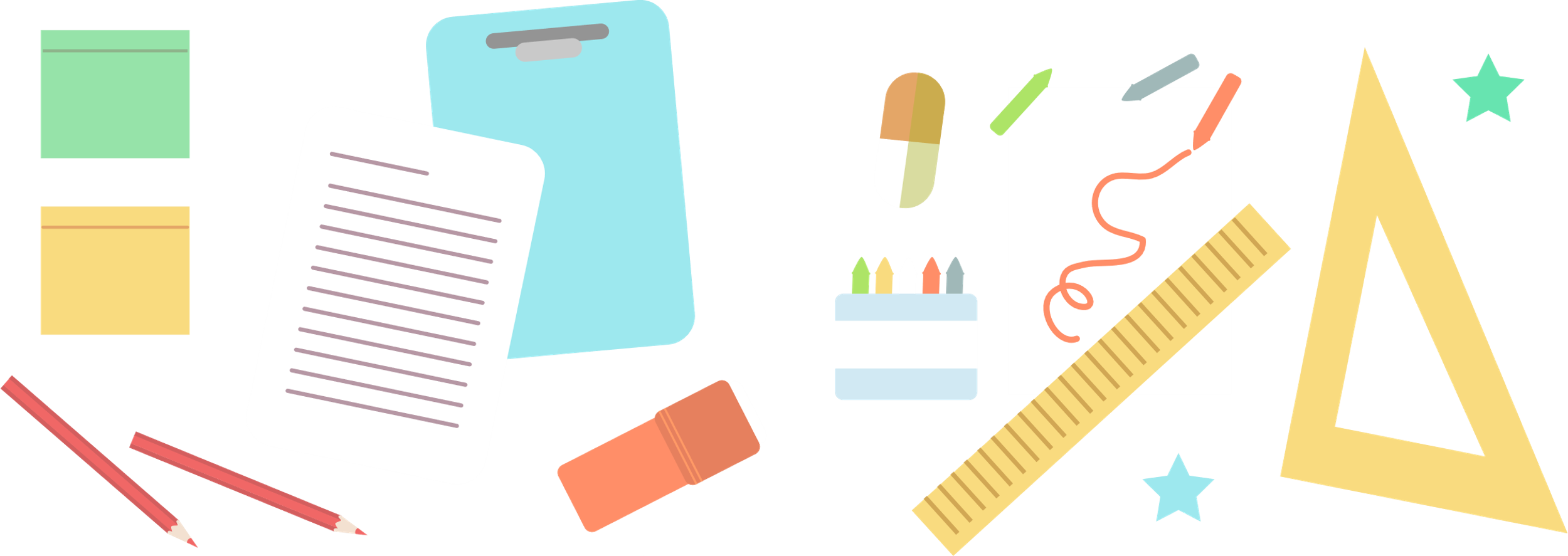 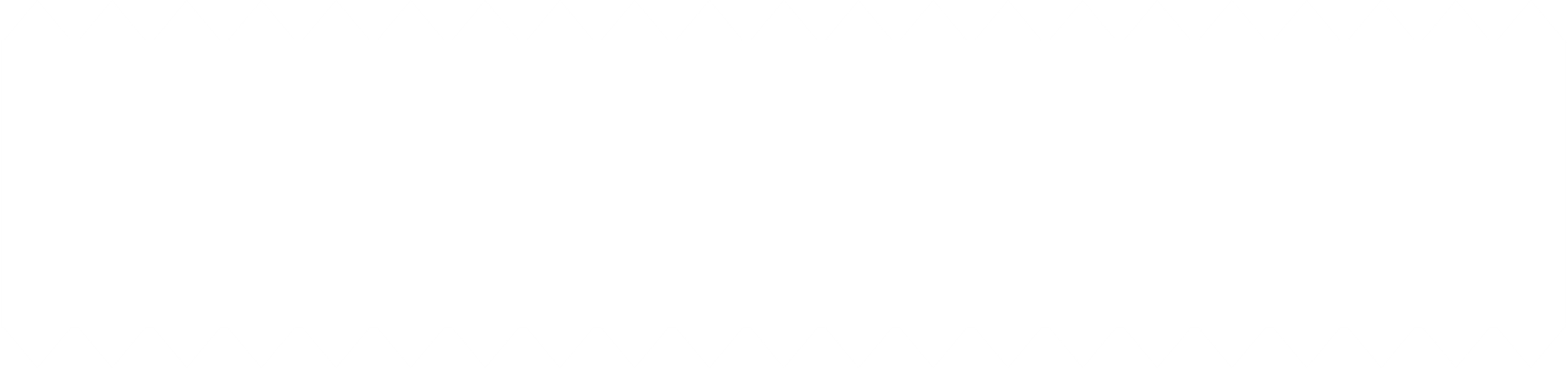 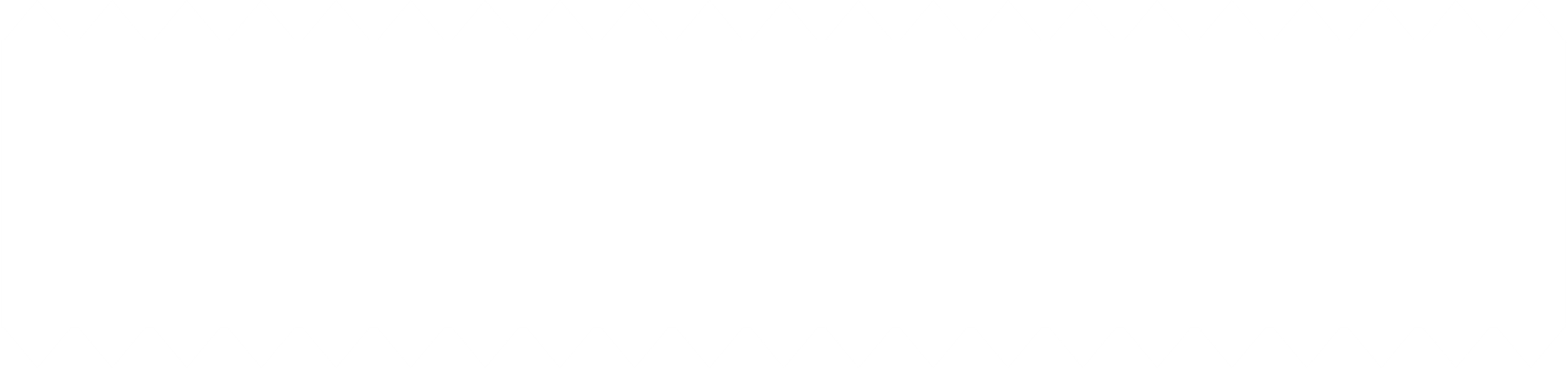 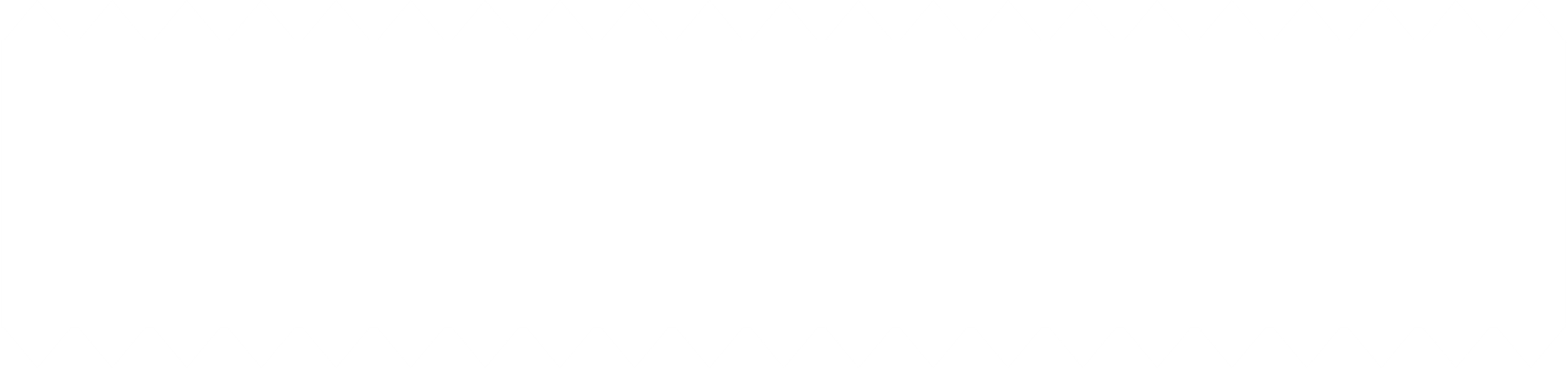 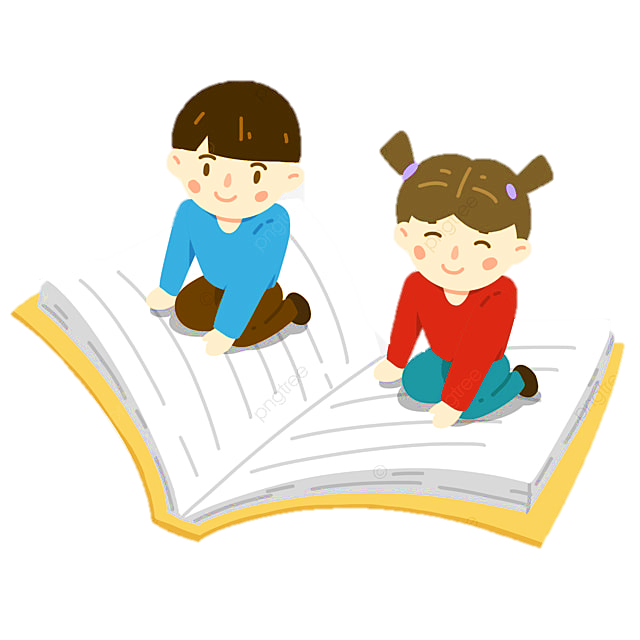 LUYỆN TẬP
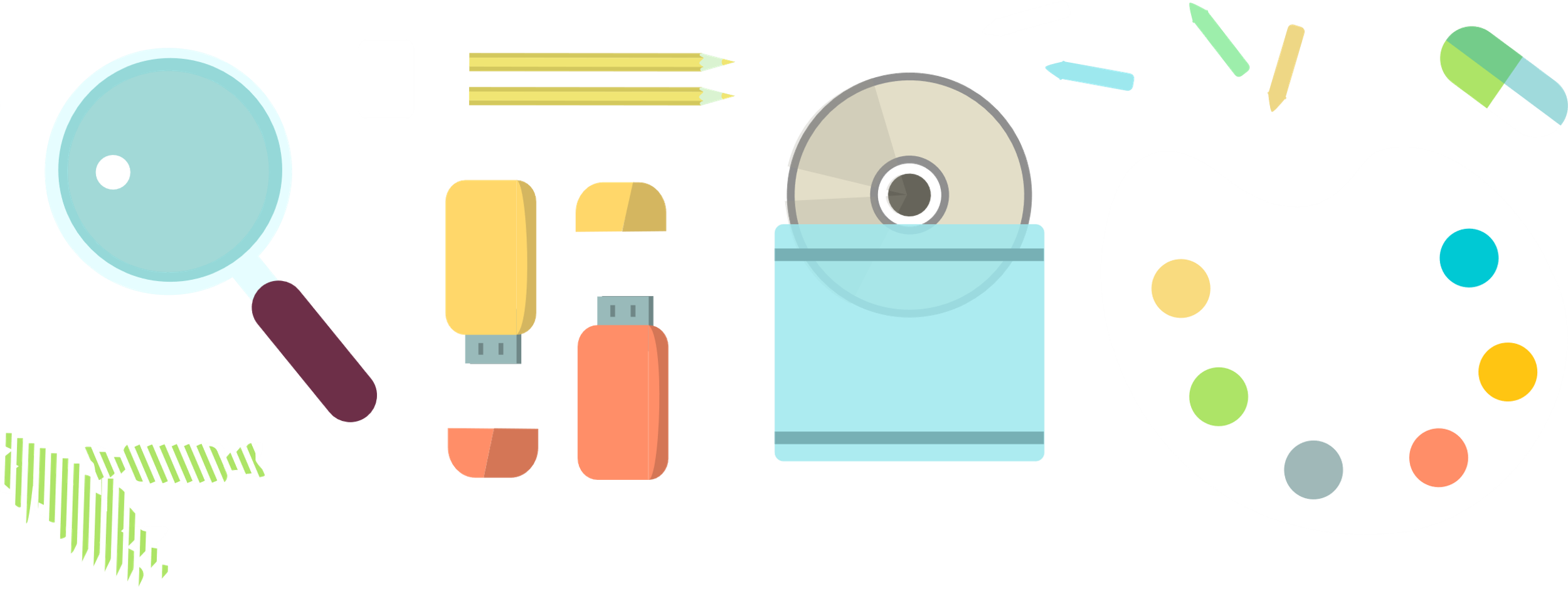 4
Chọn ý trả lời thích hợp.
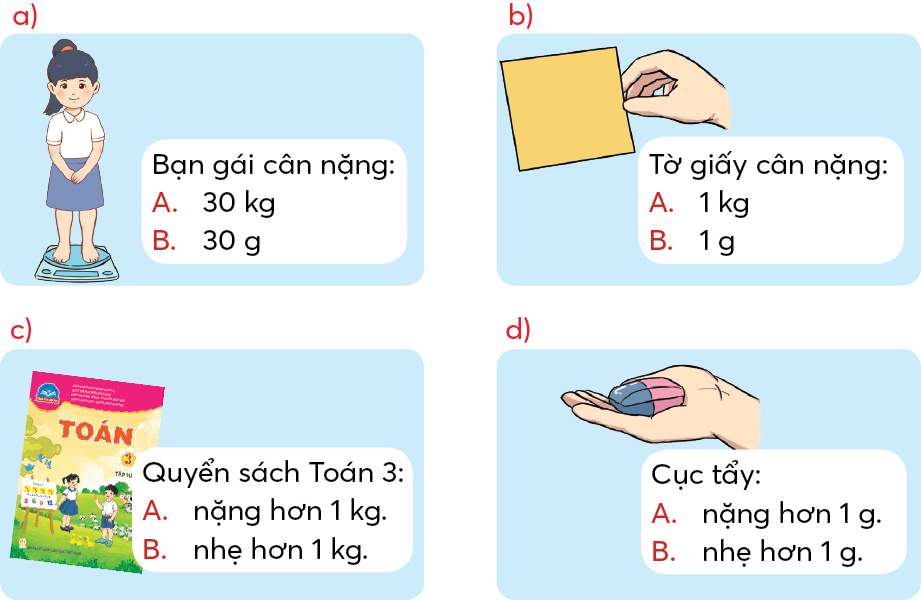 4
Chọn ý trả lời thích hợp.
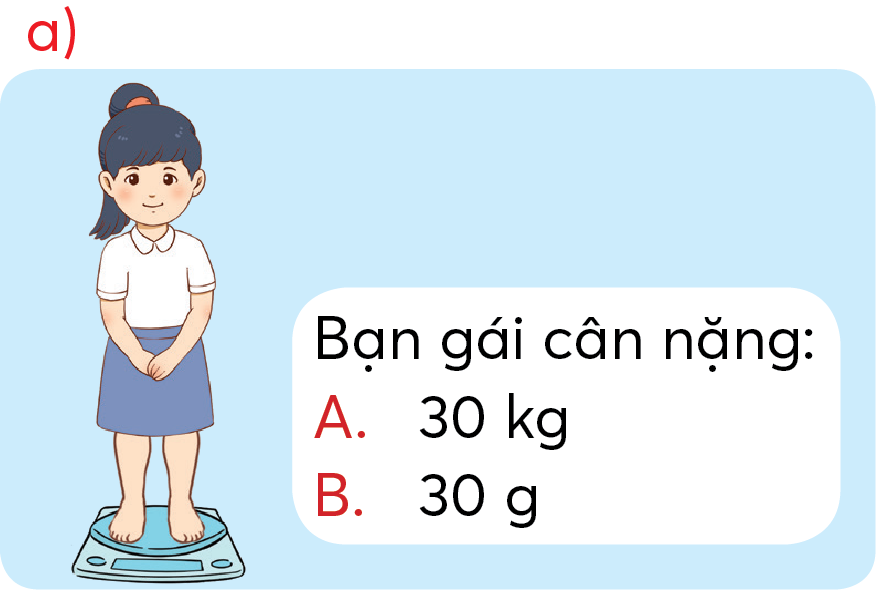 4
Chọn ý trả lời thích hợp.
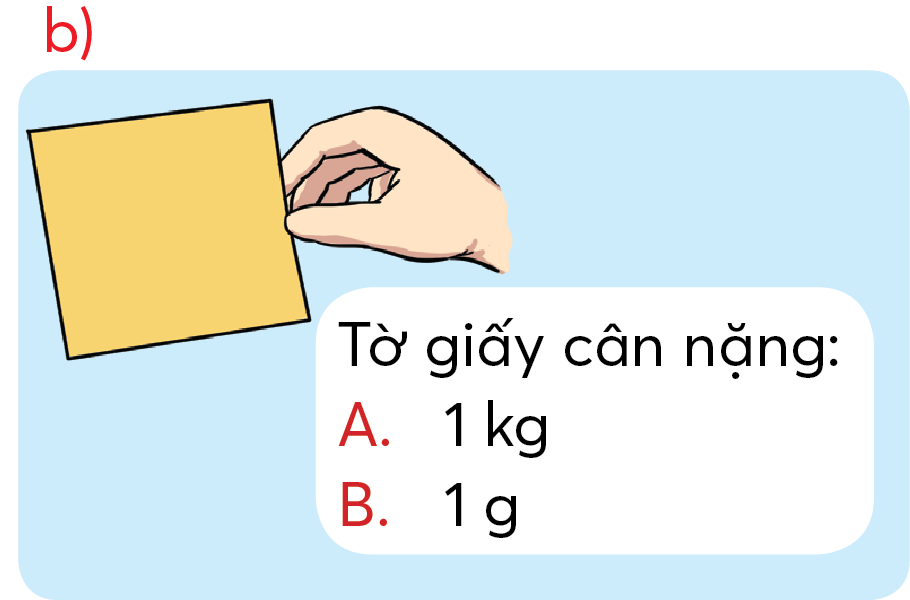 4
Chọn ý trả lời thích hợp.
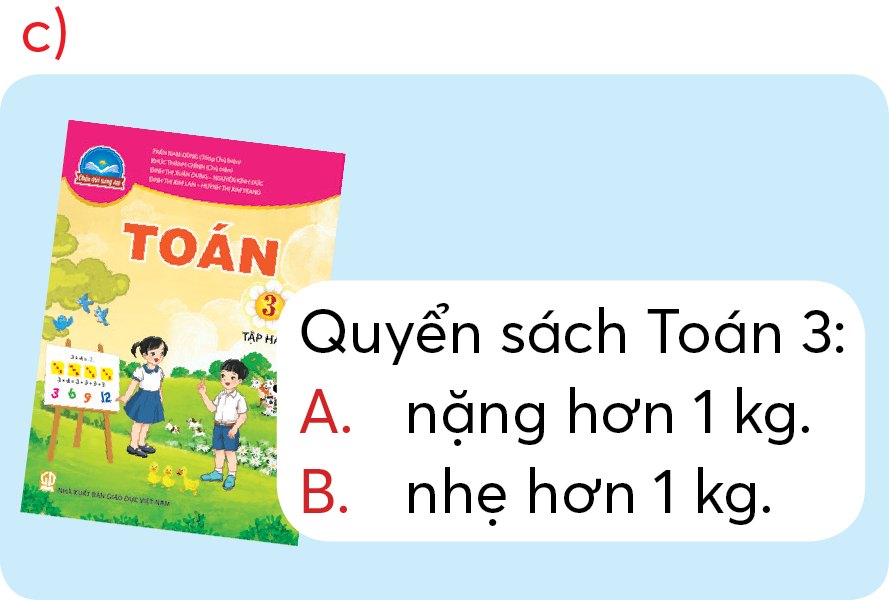 4
Chọn ý trả lời thích hợp.
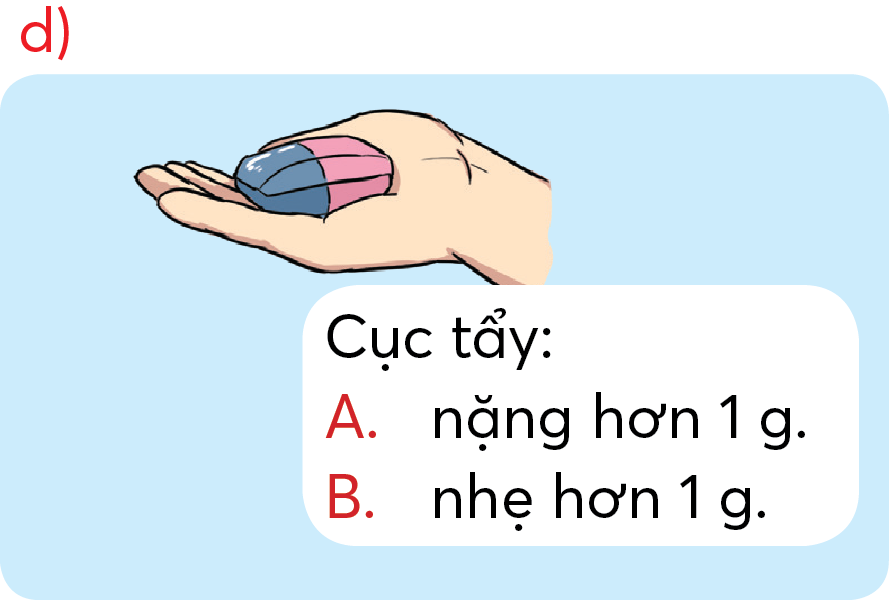 5
Số?
Gia đình Nam dự định nuôi cá, trồng cỏ cho bò và nuôi gà trên một khu đất hình vuông. Hình vẽ bên dựa trên ý kiến của bạn Nam. Theo hình vẽ, Nam tính được:
a)	Chu vi ao cá là: .?. m.
b)	Chu vi vườn cỏ là: .?. m.
c)	Chu vi trại gà là: .?. m.
d)	Chu vi cả khu đất là: .?. m.
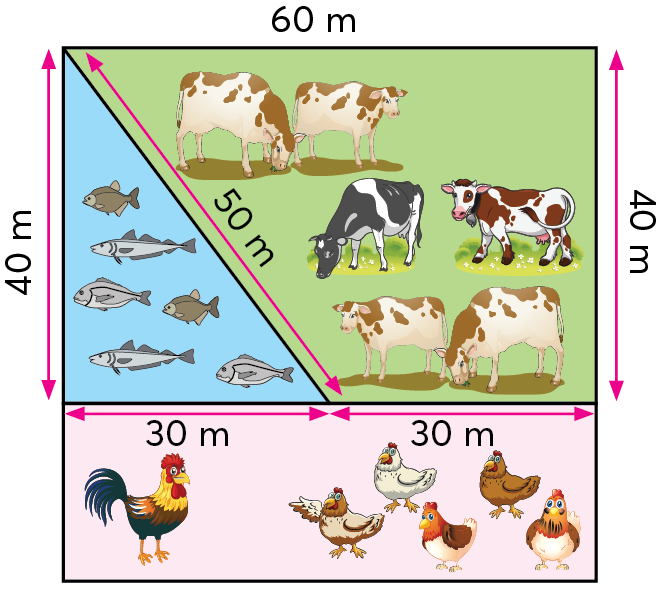 5
Phương pháp giải:
a) Chu vi hình tam giác là tổng độ dài các cạnh của mỗi hình đó.
b) Chu vi hình tứ giác là tổng độ dài các cạnh của hình tứ giác đó
c) Chu vi hình chữ nhật là chiều dài cộng chiều rộng (cùng đơn vị đo) rồi nhân với 2.
d) Chu vi hình vuông là độ dài một cạnh nhân với 4.
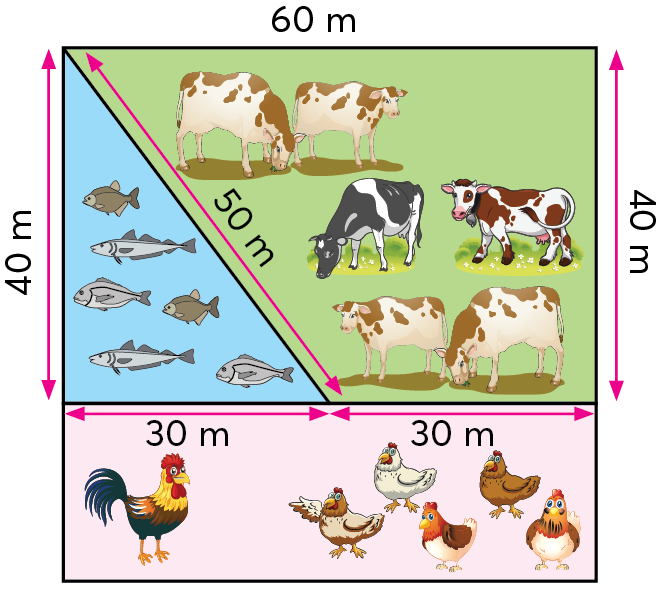 5
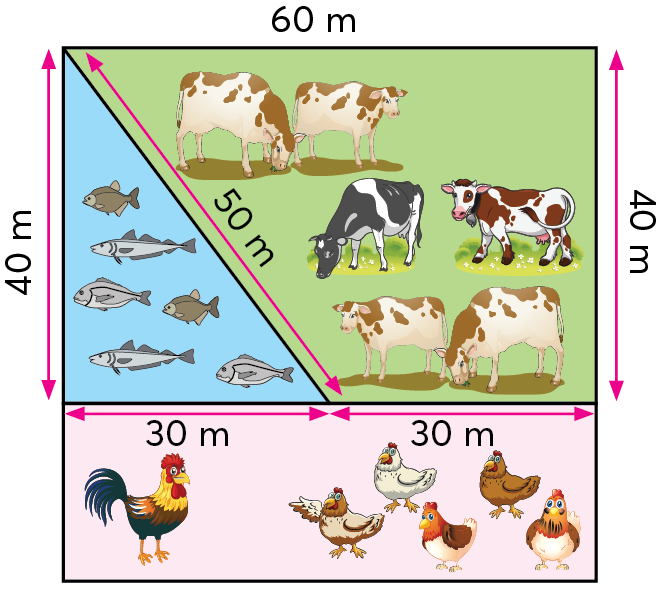 a) Chu vi hình tam giác là tổng độ dài các cạnh của mỗi hình đó.

Chu vi ao cá hình tam giác là 
40 + 50 + 30 = 120 (m)
5
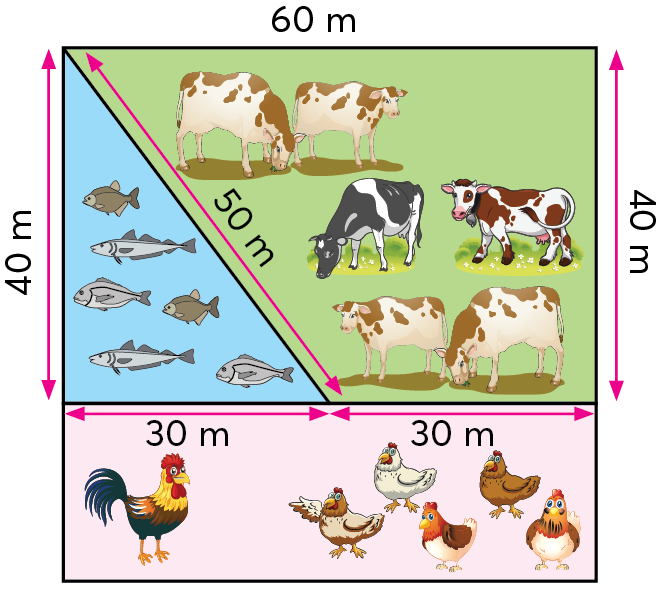 b) Chu vi hình tứ giác là tổng độ dài các cạnh của hình tứ giác đó

Chu vi vườn cỏ hình tứ giác là 60 + 40 + 50 + 30 = 180 (m)
5
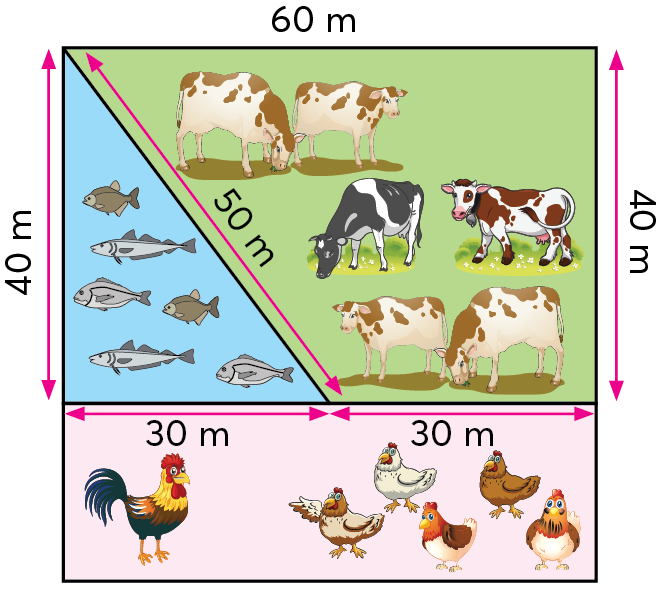 c) Chu vi hình chữ nhật là chiều dài cộng chiều rộng (cùng đơn vị đo) rồi nhân với 2.

Chiều rộng của trại gà là
 60 – 40 = 20 (m)
Chu vi trại gà hình chữ nhật là (60 + 20) x 2 = 160 (m)
5
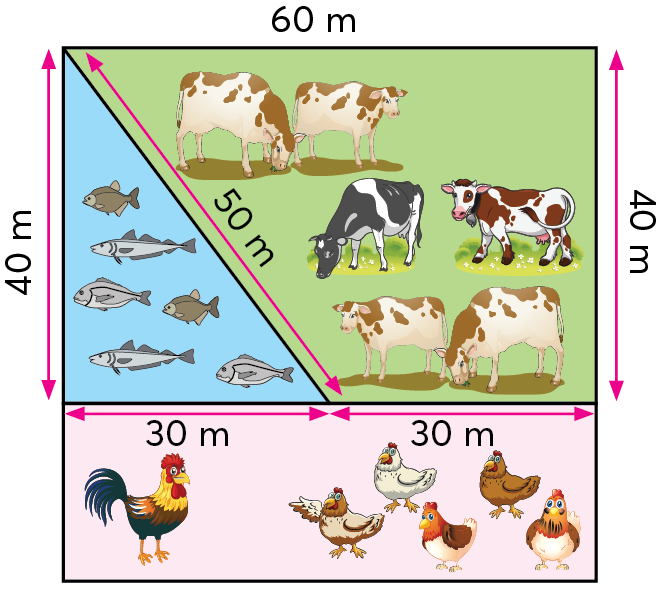 d) Chu vi hình vuông là độ dài một cạnh nhân với 4.

Chu vi cả khu đất hình vuông là 60 x 4 = 240 (m)
5
Số?
Gia đình Nam dự định nuôi cá, trồng cỏ cho bò và nuôi gà trên một khu đất hình vuông. Hình vẽ bên dựa trên ý kiến của bạn Nam. Theo hình vẽ, Nam tính được:
a) Chu vi ao cá là: 120 m.
b) Chu vi vườn cỏ là: 180 m.
c) Chu vi trại gà là: 160 m.
d) Chu vi cả khu đất là: 240 m.
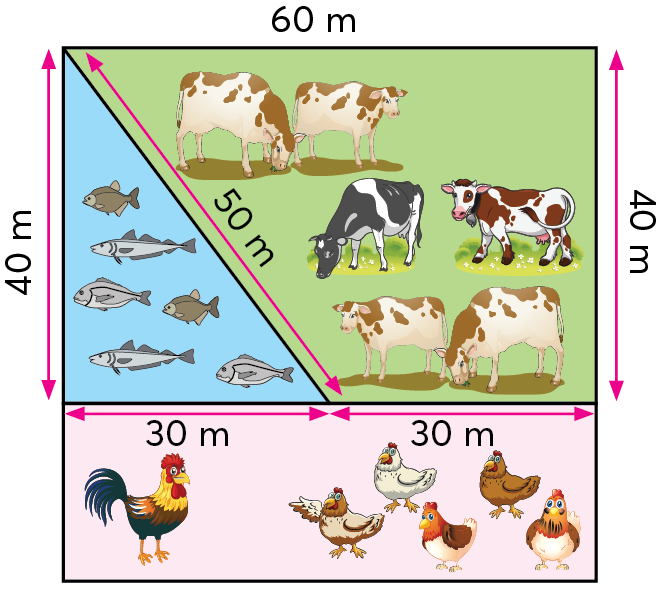 5
Quan sát tờ lịch bên.
a) Số?
Theo thứ tự từ đầu tháng đến cuối tháng, các ngày thứ Bảy của tháng 4 năm 2023 là: .?. ; .?. ; .?. ; .?. ; .?.
b) Trả lời các câu hỏi sau. •	Tháng 4 năm 2023 có mấy ngày Chủ nhật?
•	Chủ nhật cuối cùng là ngày nào?
•	Ngày 16 là Chủ nhật thứ mấy trong tháng?
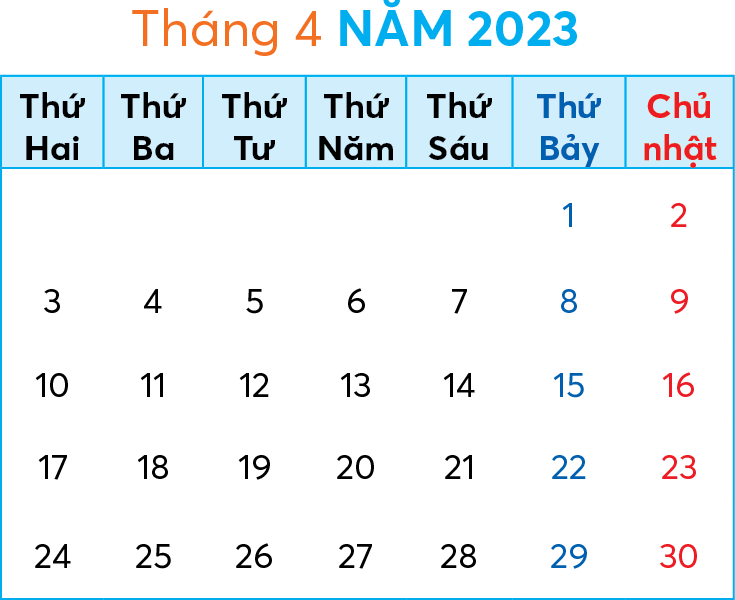 5
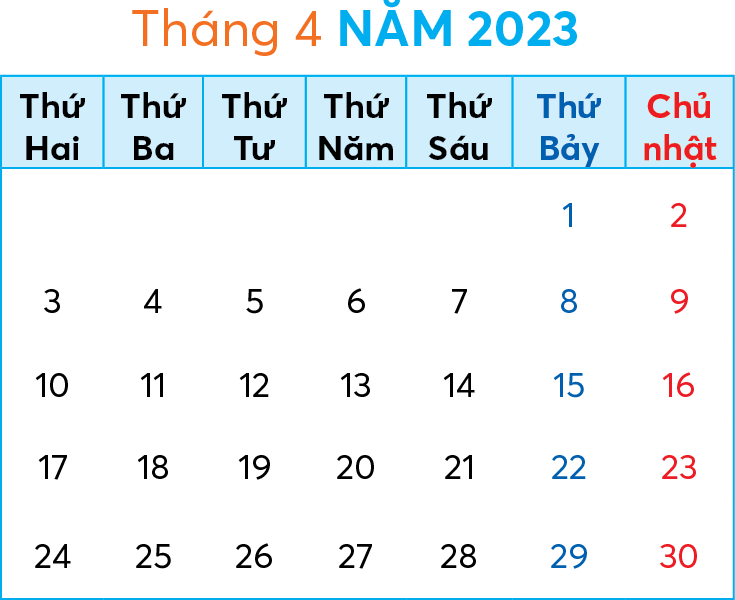 a) Số?
Theo thứ tự từ đầu tháng đến cuối tháng, các ngày thứ Bảy của tháng 4 năm 2023 là:
1; 8; 15; 22; 29.
5
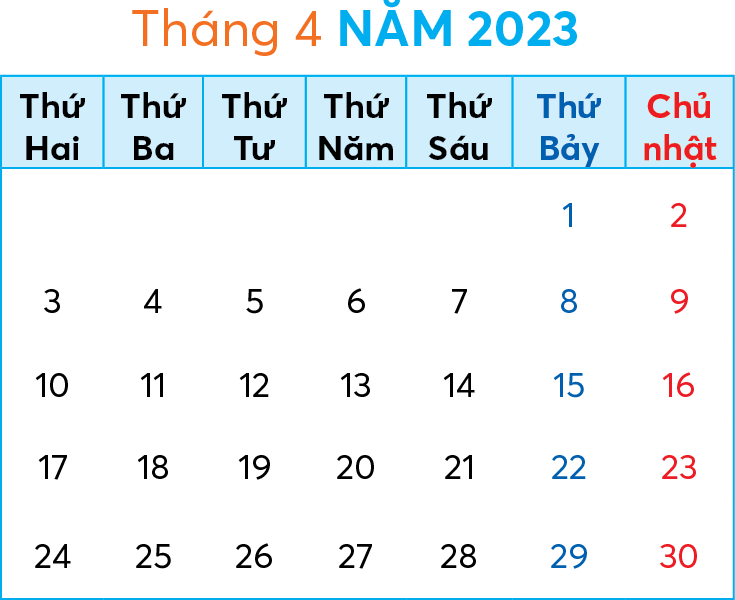 b) Tháng 4 năm 2023 có mấy ngày Chủ nhật?
Tháng 4 năm 2023 có 5 ngày Chủ nhật.
5
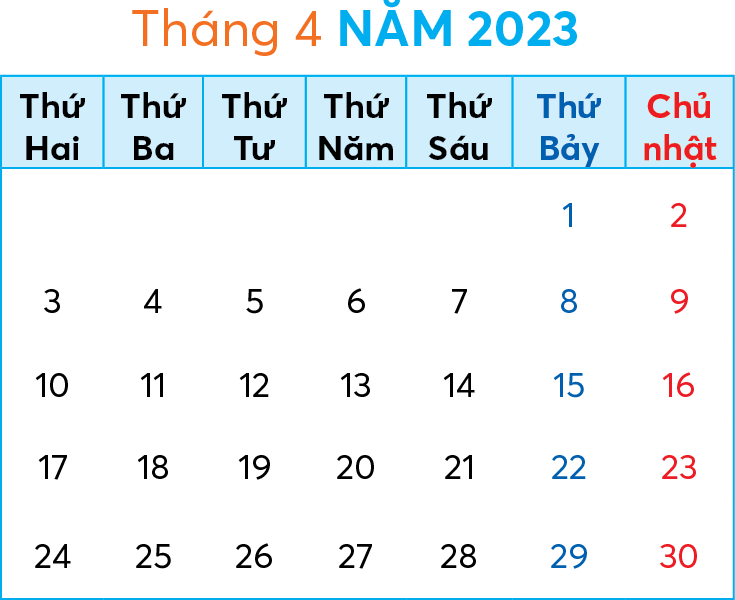 b) Chủ nhật cuối cùng là ngày nào?
Chủ nhật cuối cùng là ngày 30
5
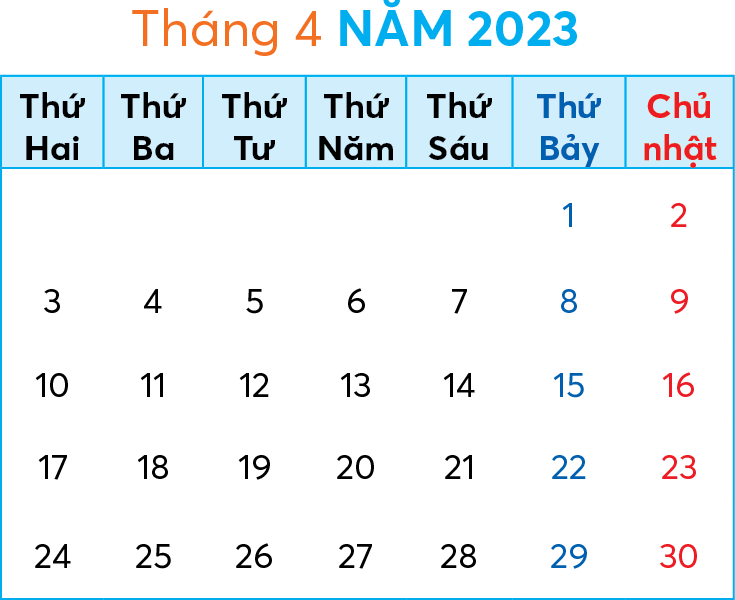 b) Ngày 16 là Chủ nhật thứ mấy trong tháng?
Ngày 16 là Chủ nhật thứ 3 trong tháng.
5
Có thể, chắc chắn hay không thể? Trong hộp có hai khối lập phương màu hồng và màu vàng (xem hình). 
Không nhìn vào hộp, lấy ra một khối lập phương. 
a)	.?. lấy được khối lập phương màu vàng.
b)	.?. lấy được khối lập phương màu hồng.
c)	.?. lấy được khối lập phương màu đỏ.
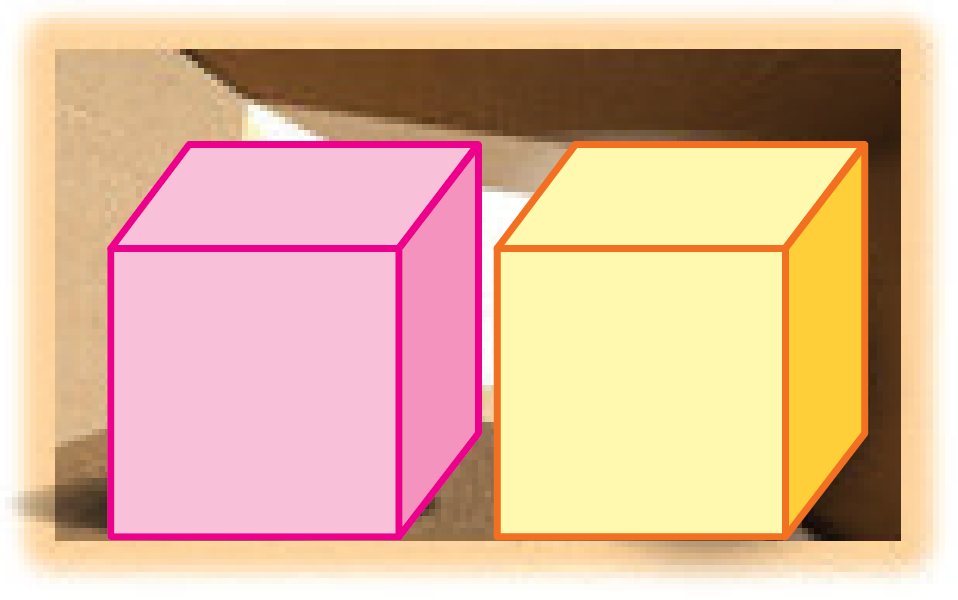 5
a)	.?. lấy được khối lập phương màu vàng.

b)	.?. lấy được khối lập phương màu hồng.

c)	.?. lấy được khối lập phương màu đỏ.
a) Có thể lấy được khối lập phương màu vàng.
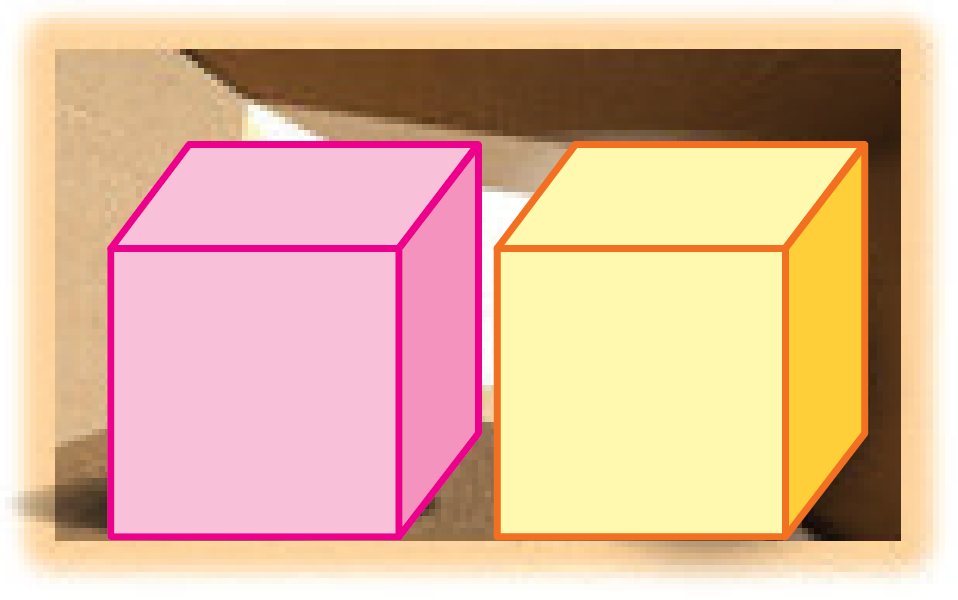 b) Có thể lấy được khối lập phương màu hồng.
c) Không thể lấy được khối lập phương màu đỏ.
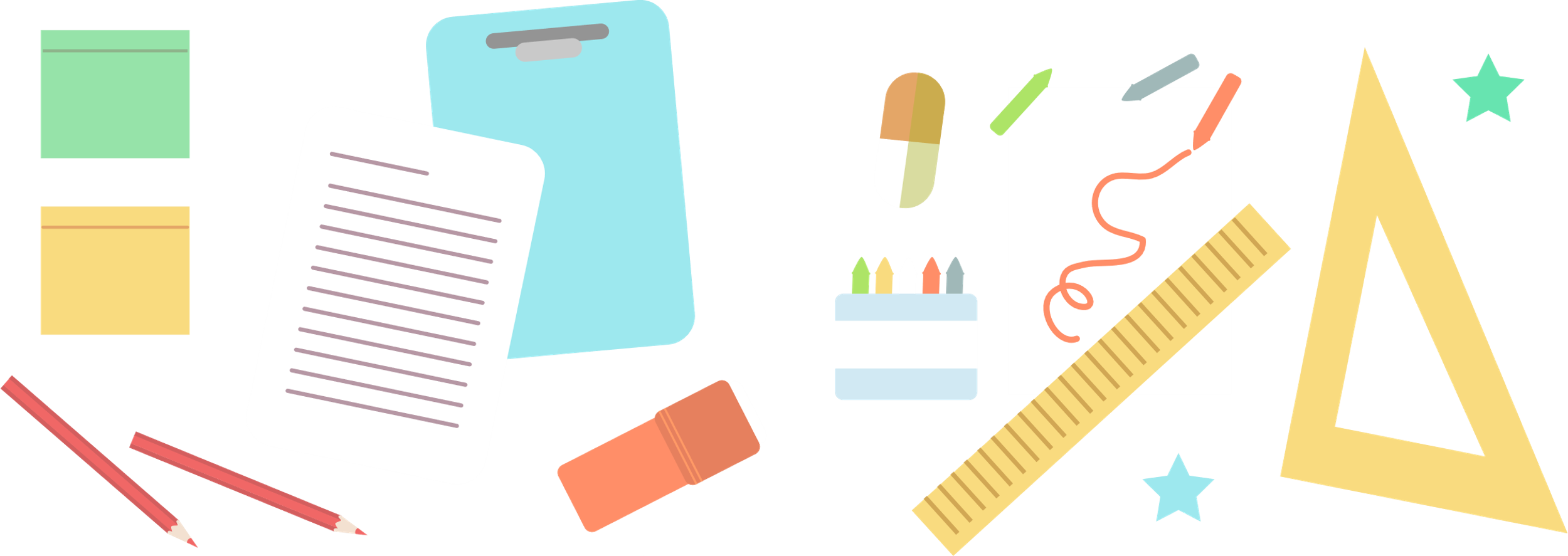 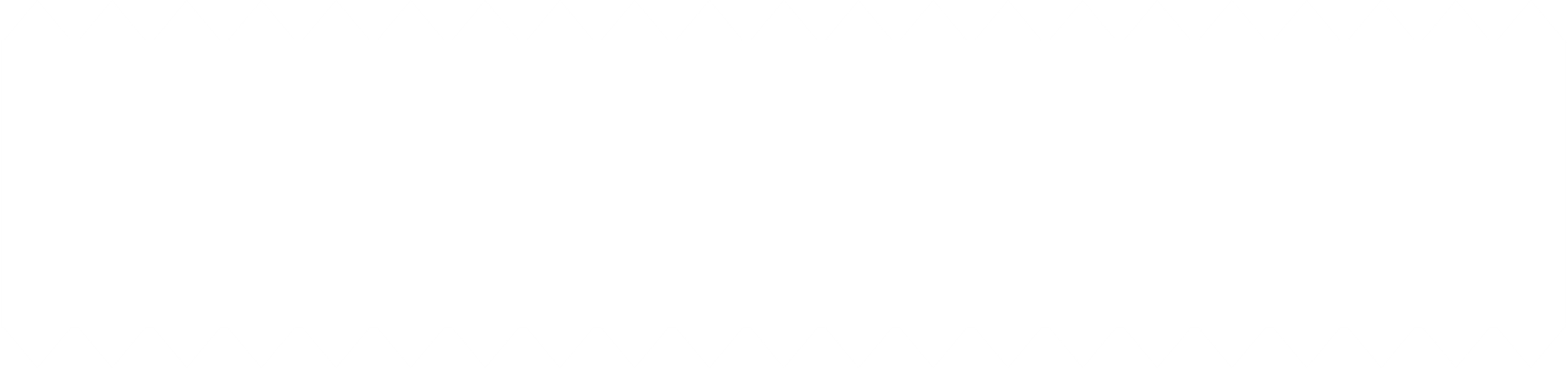 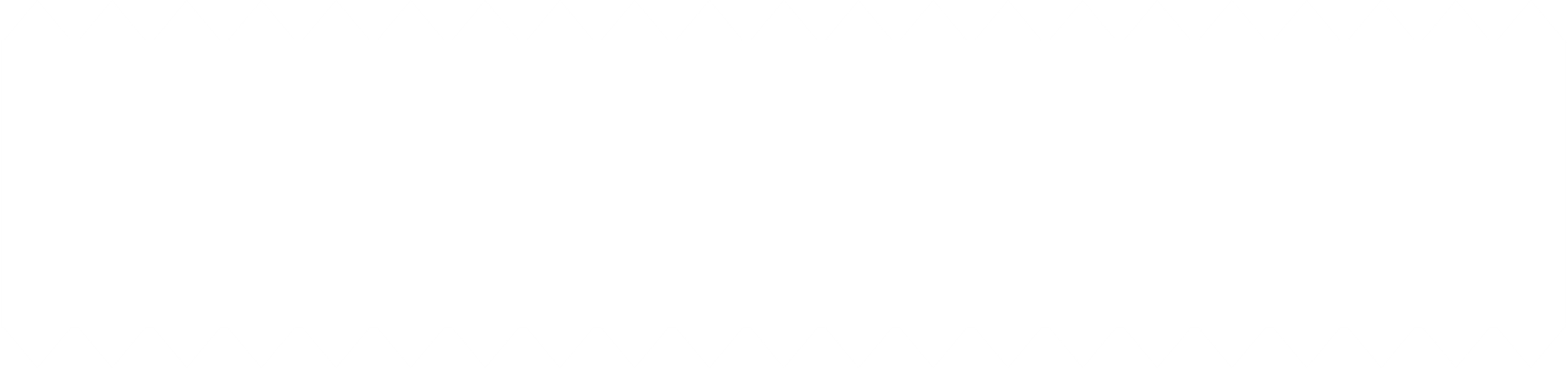 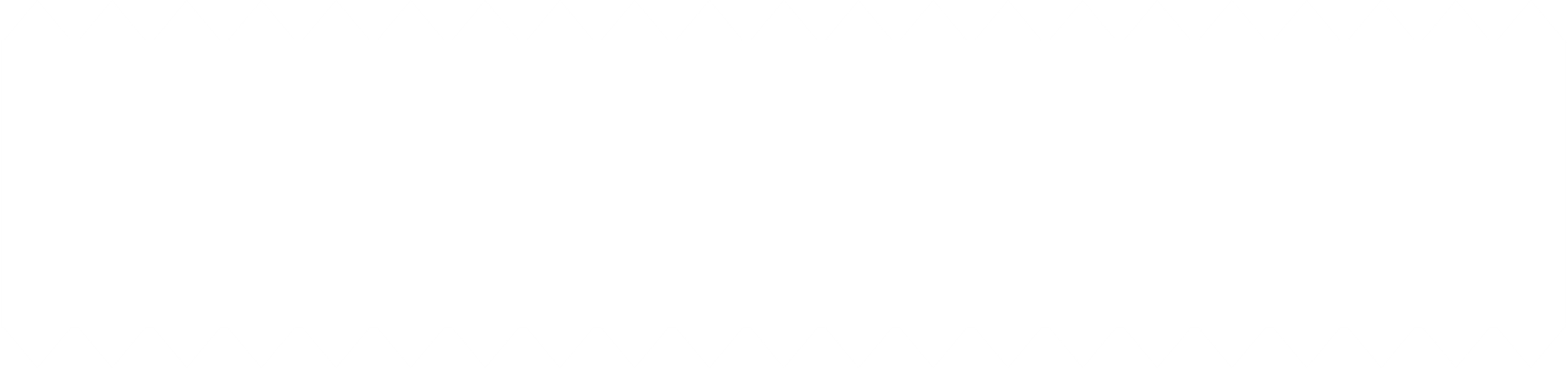 VẬN DỤNG
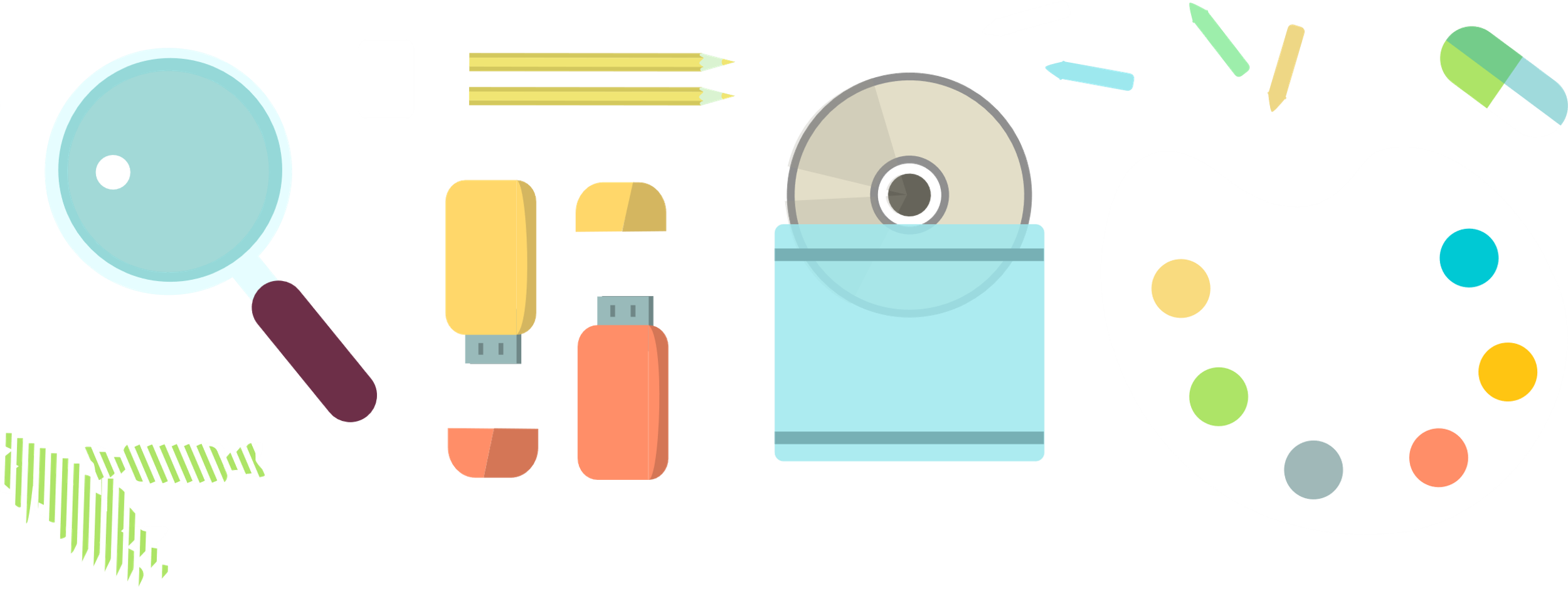 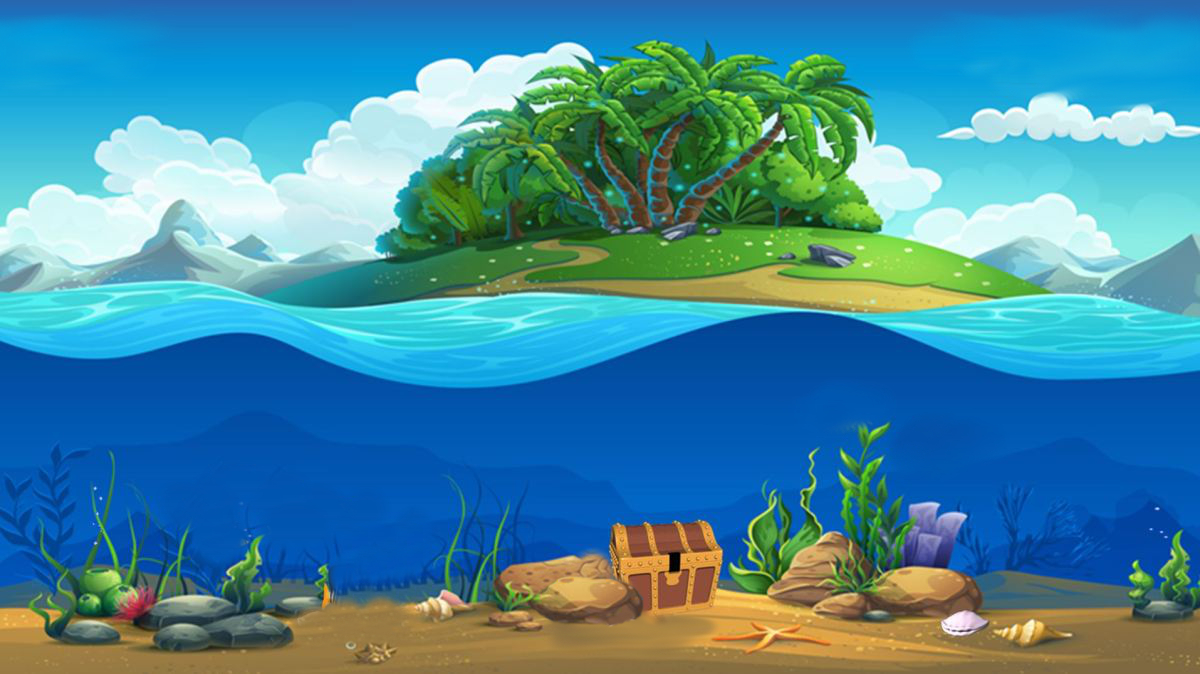 LÀM SẠCH ĐẠI DƯƠNG
 CÙNG DORAEMON
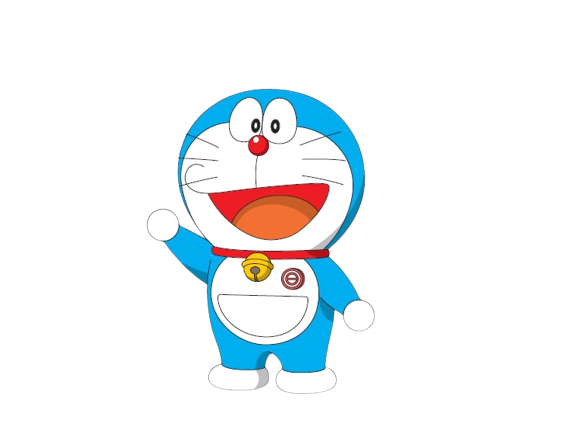 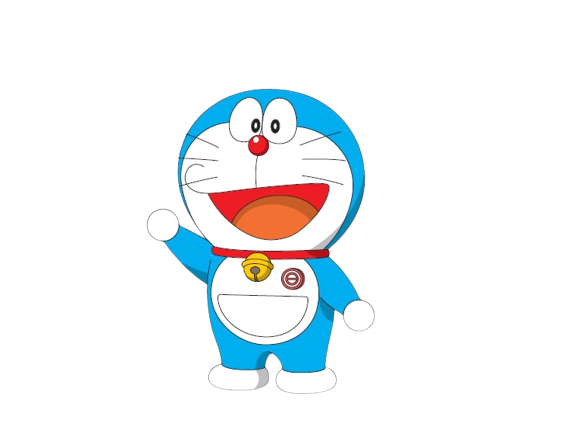 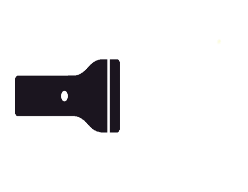 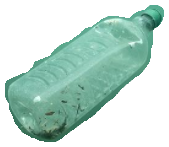 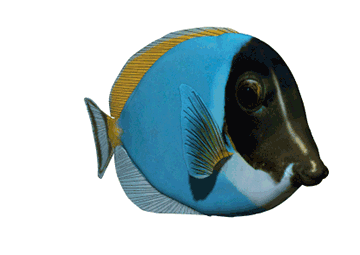 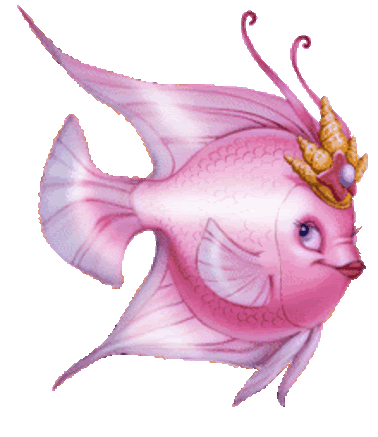 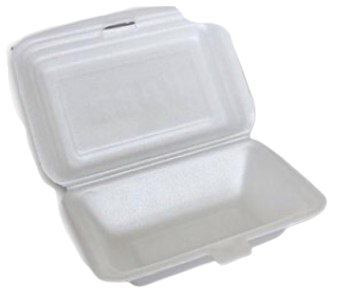 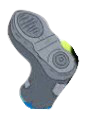 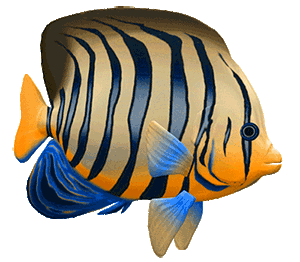 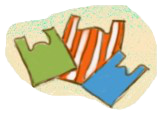 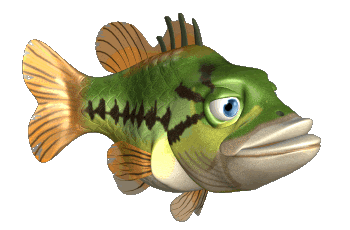 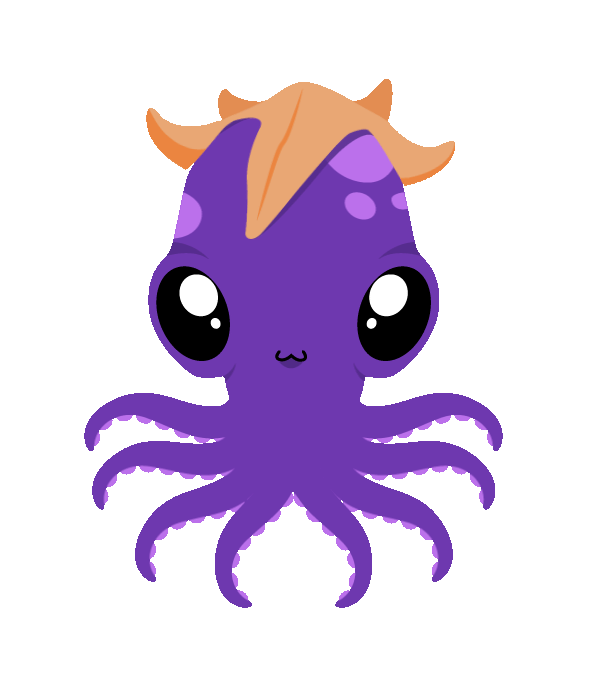 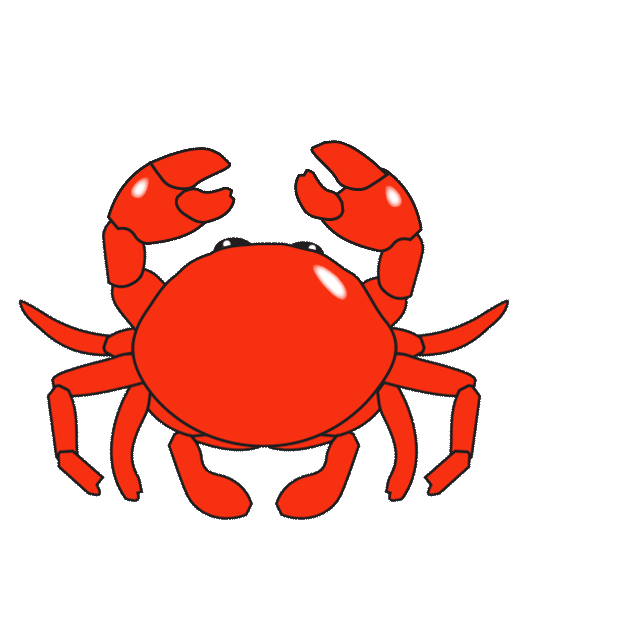 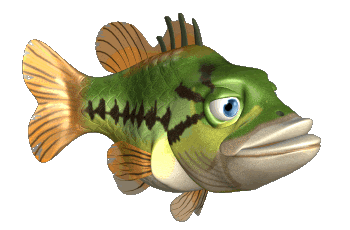 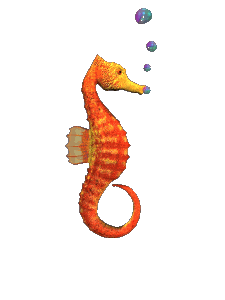 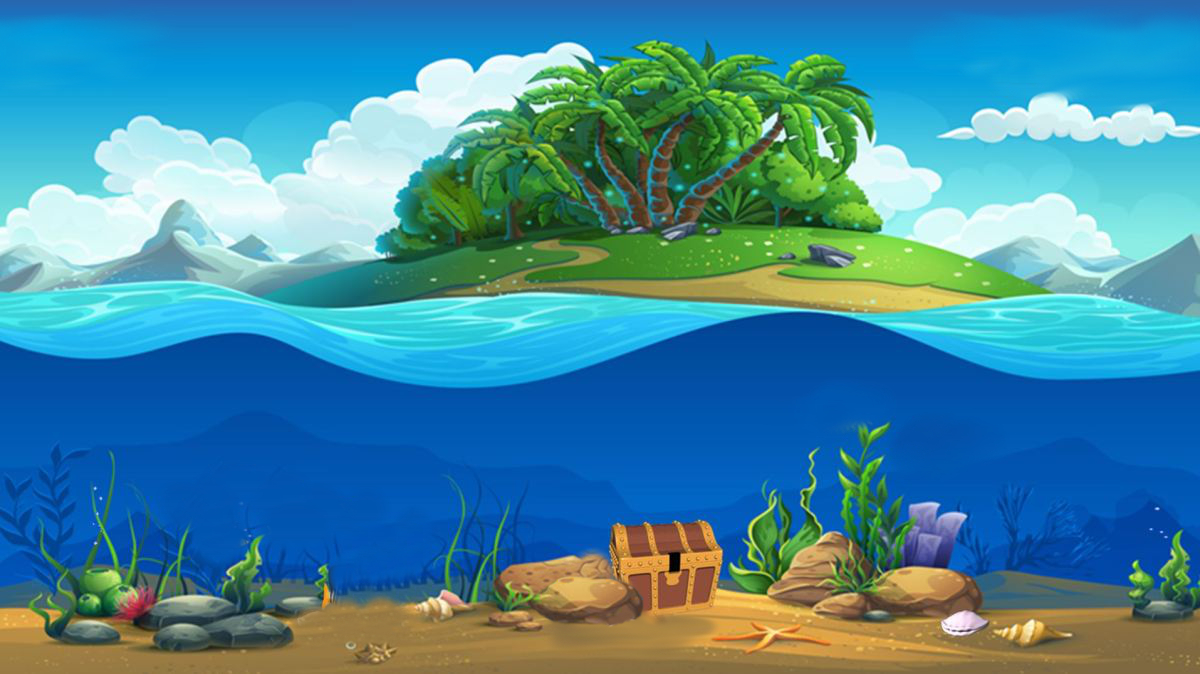 Chu vi hình tam giác là?
1
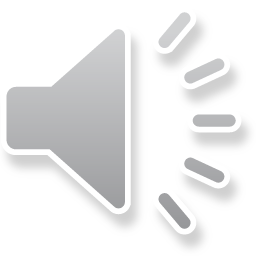 A
Tổng độ dài 1 cạnh
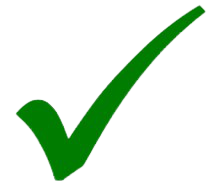 B
Tổng độ dài 2 cạnh
C
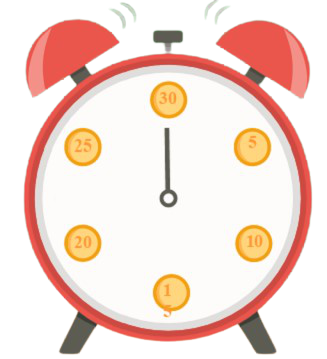 Tổng độ dài 3 cạnh.
5
2
0
1
4
3
D
Tổng độ dài 4 cạnh
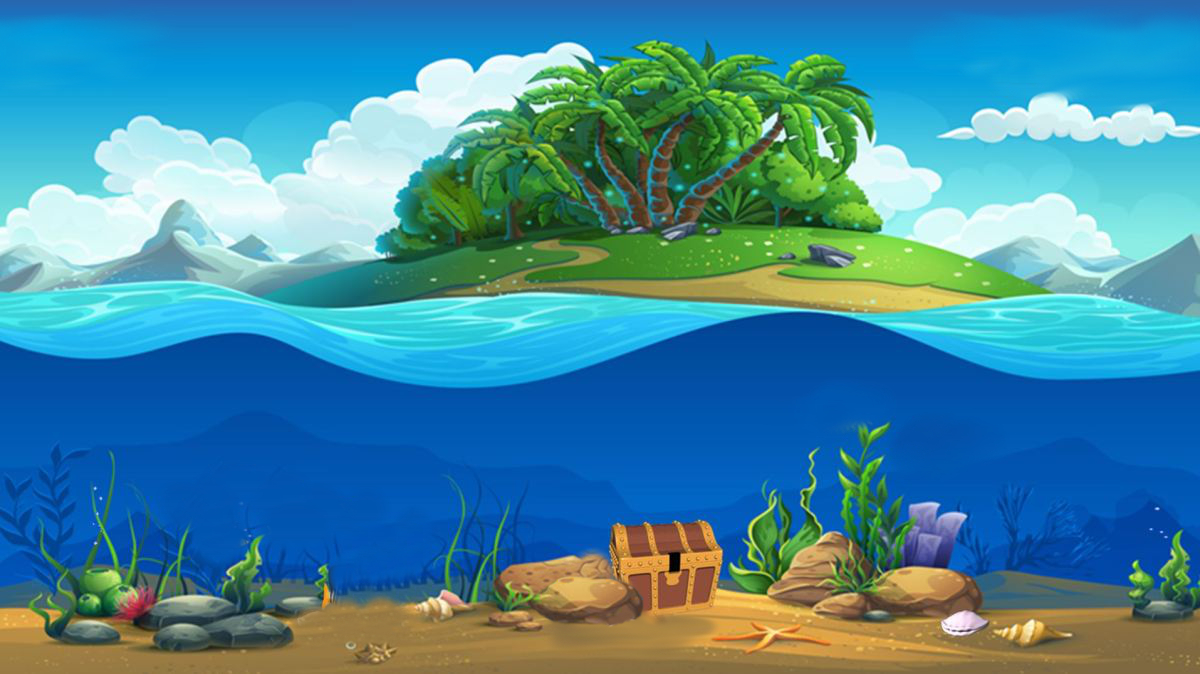 LÀM SẠCH ĐẠI DƯƠNG
 CÙNG DORAEMON
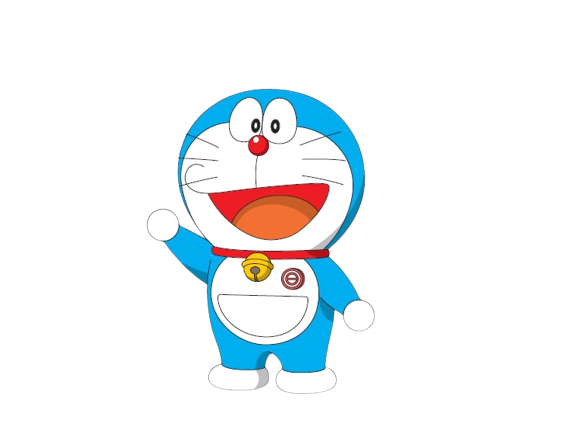 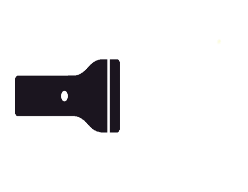 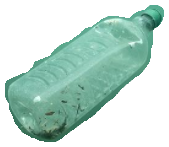 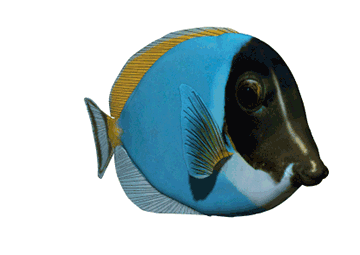 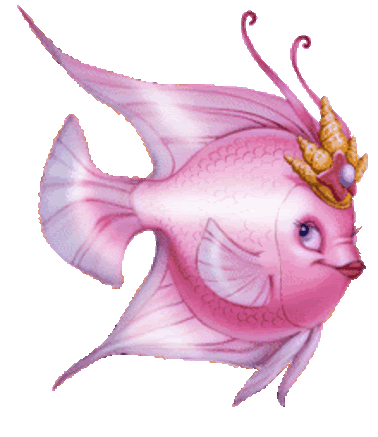 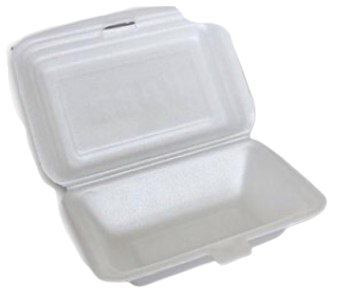 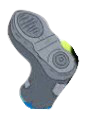 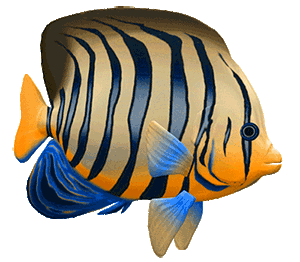 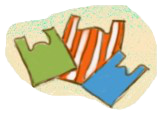 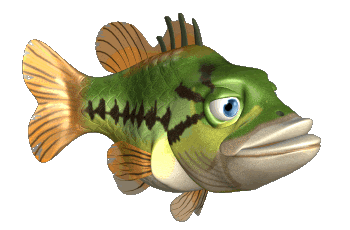 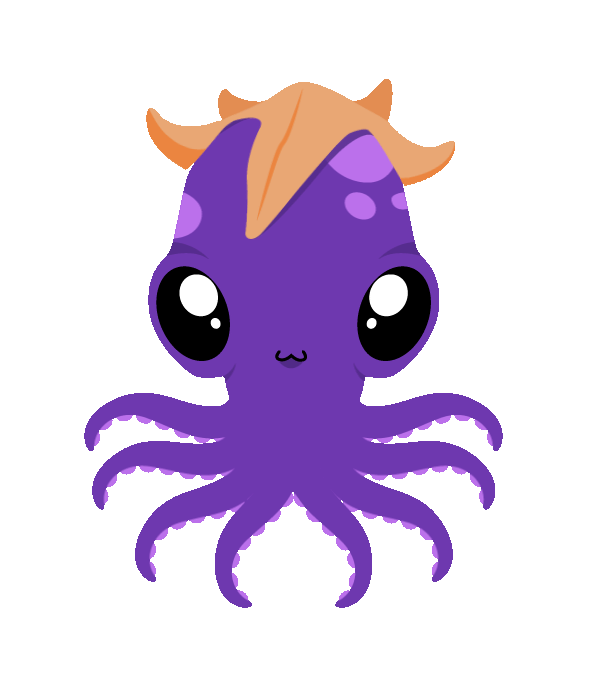 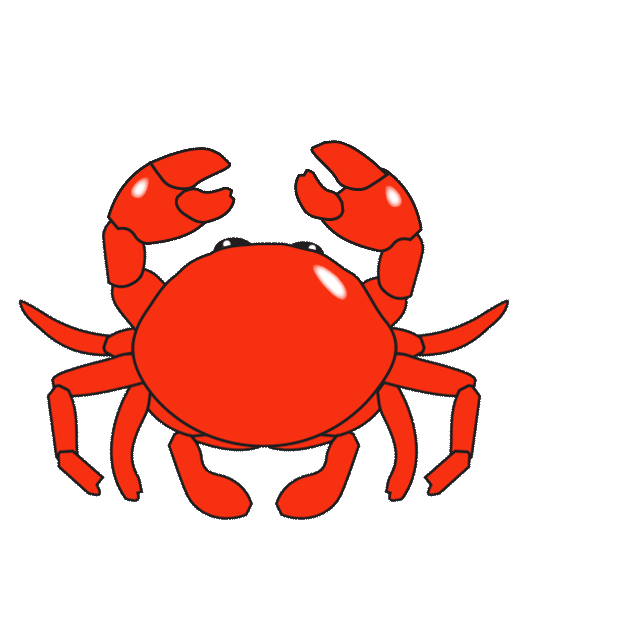 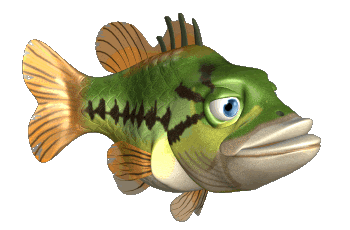 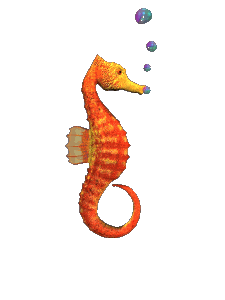 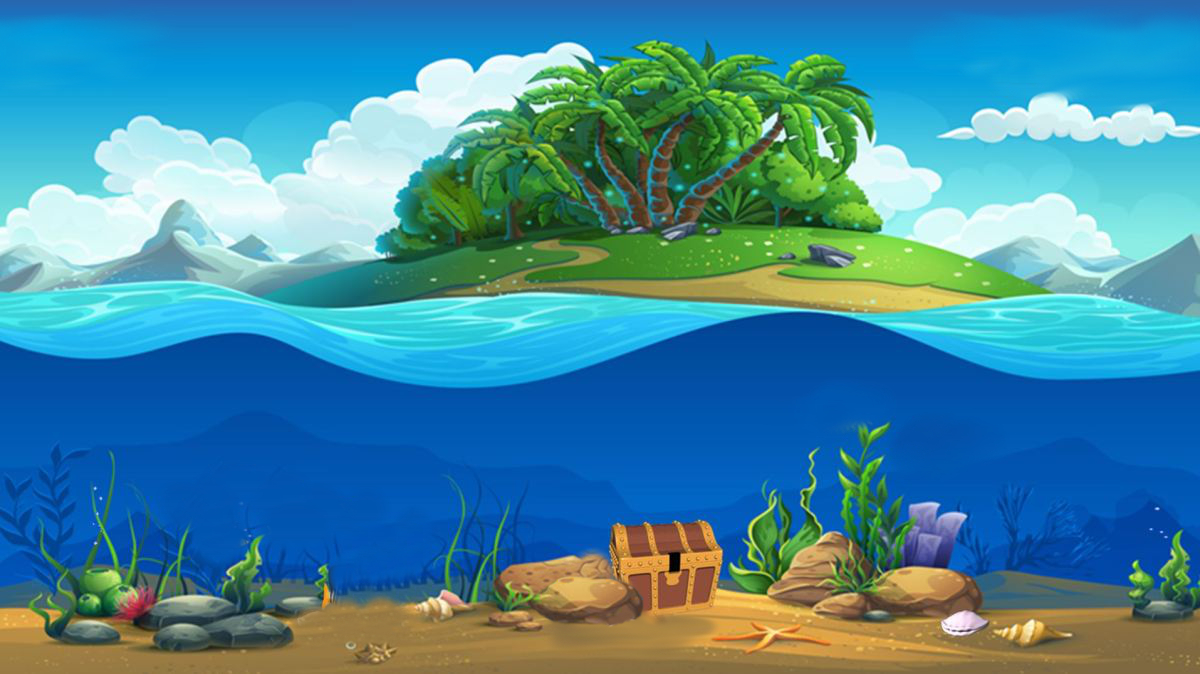 Chu vi hình tứ giác là?
2
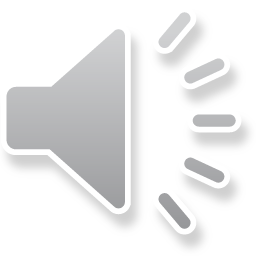 A
Tổng độ dài 1 cạnh.
B
Tổng độ dài 2 cạnh.
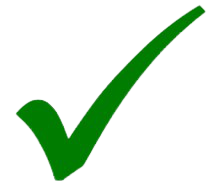 C
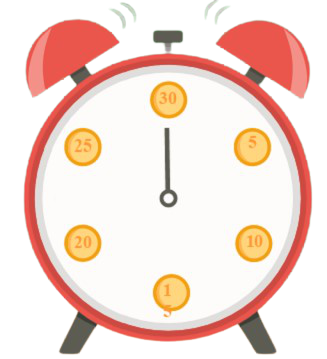 Tổng độ dài 3 cạnh.
5
2
0
1
4
3
D
Tổng độ dài 4 cạnh.
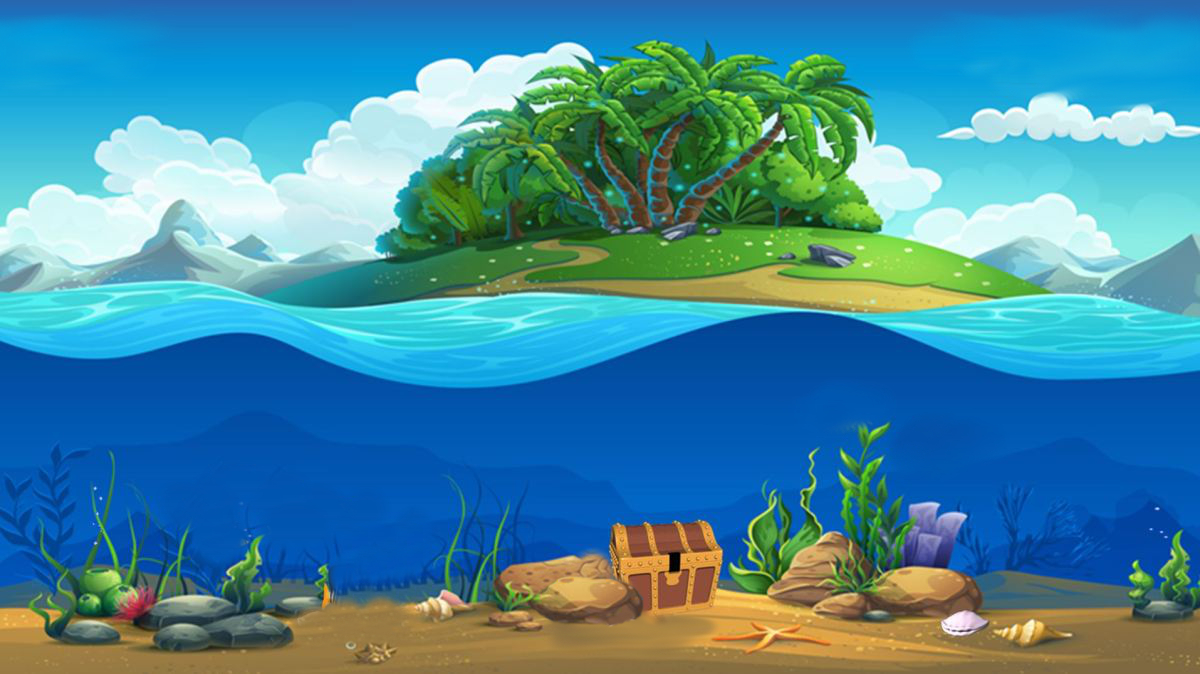 LÀM SẠCH ĐẠI DƯƠNG
 CÙNG DORAEMON
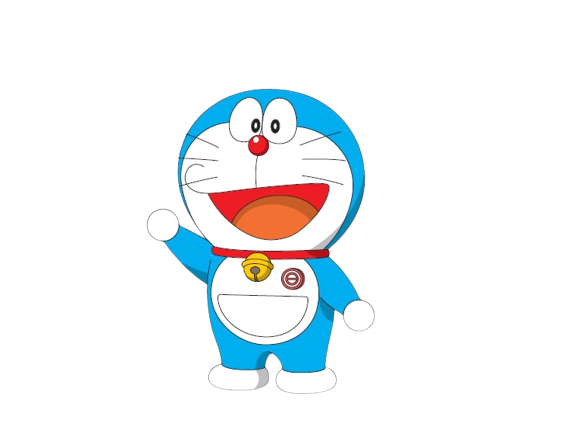 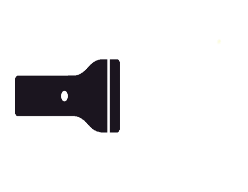 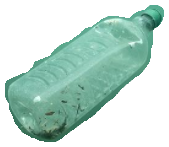 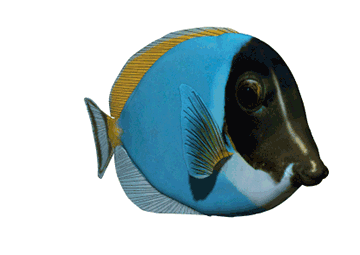 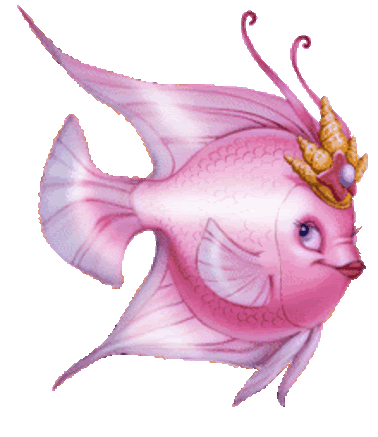 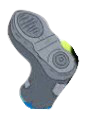 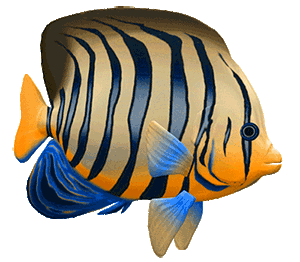 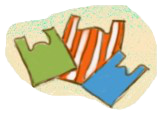 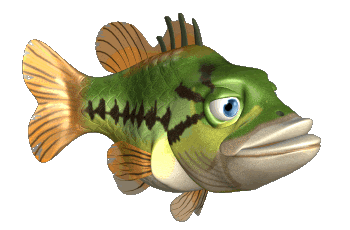 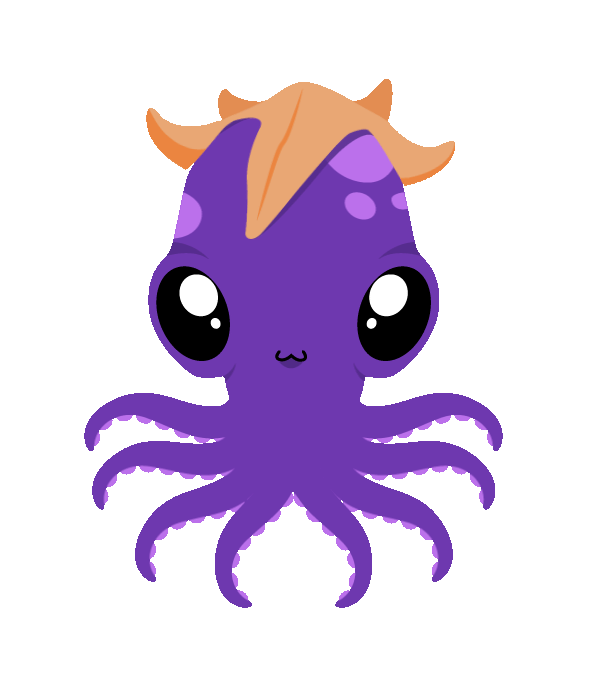 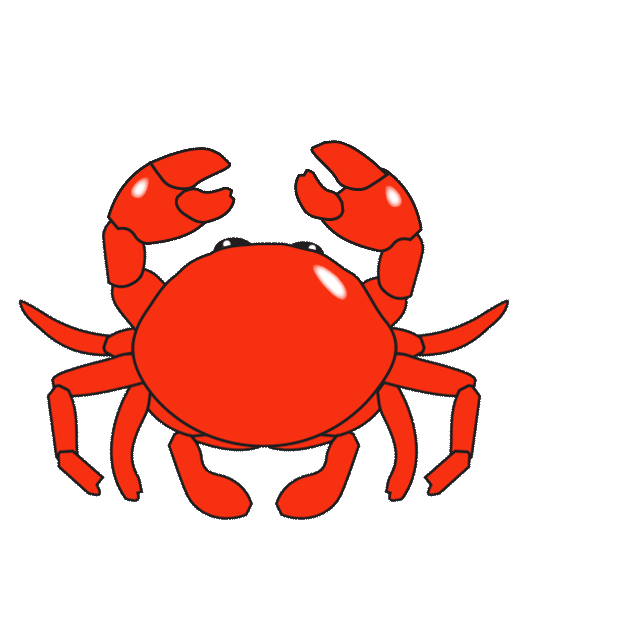 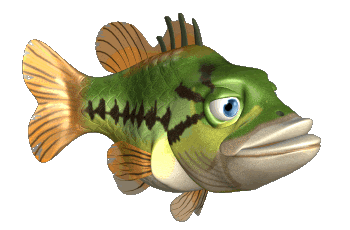 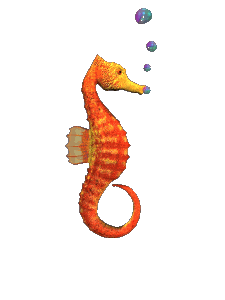 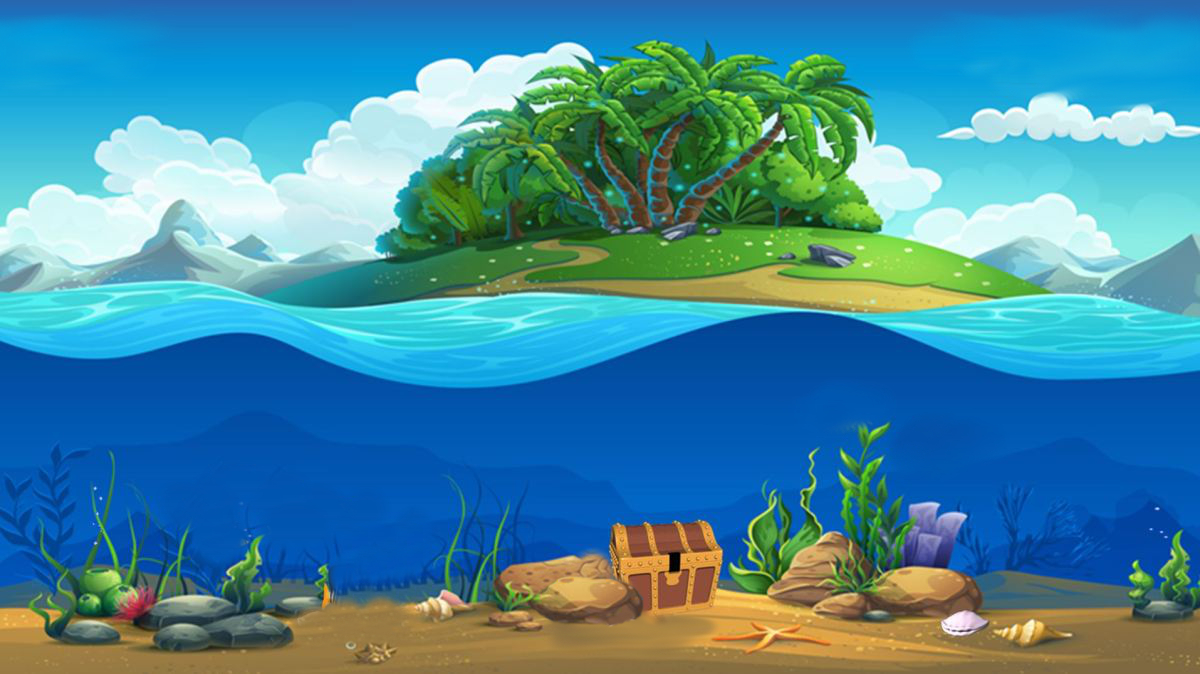 Chu vi hình vuông là?
3
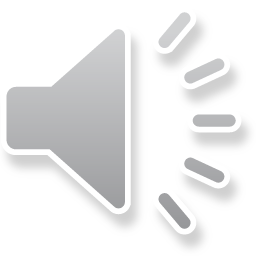 A
Độ dài 1 cạnh nhân với 2
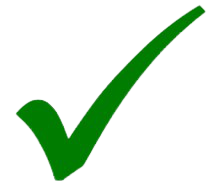 B
Độ dài 1 cạnh nhân với 3
C
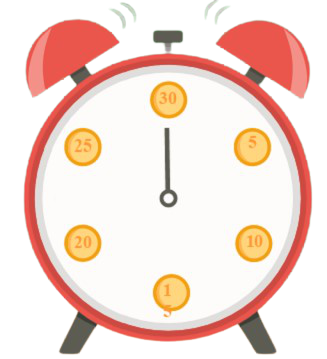 Độ dài 1 cạnh nhân với 4
5
2
0
1
4
3
D
Độ dài 1 cạnh nhân với 1
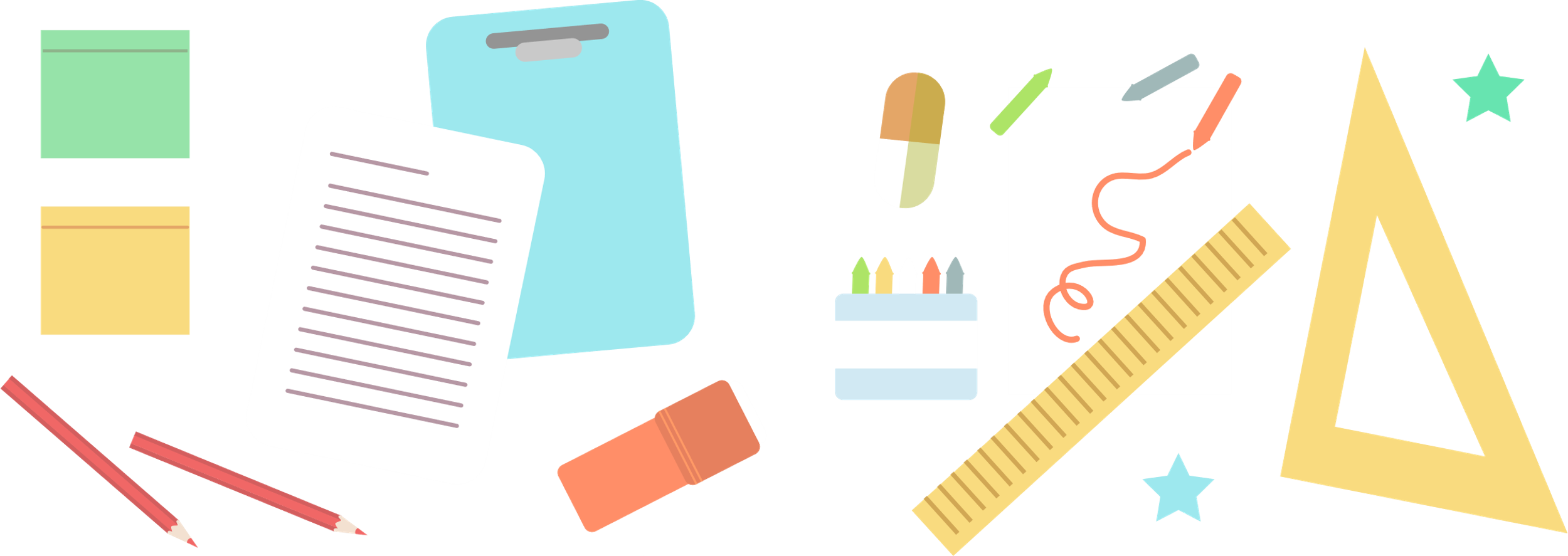 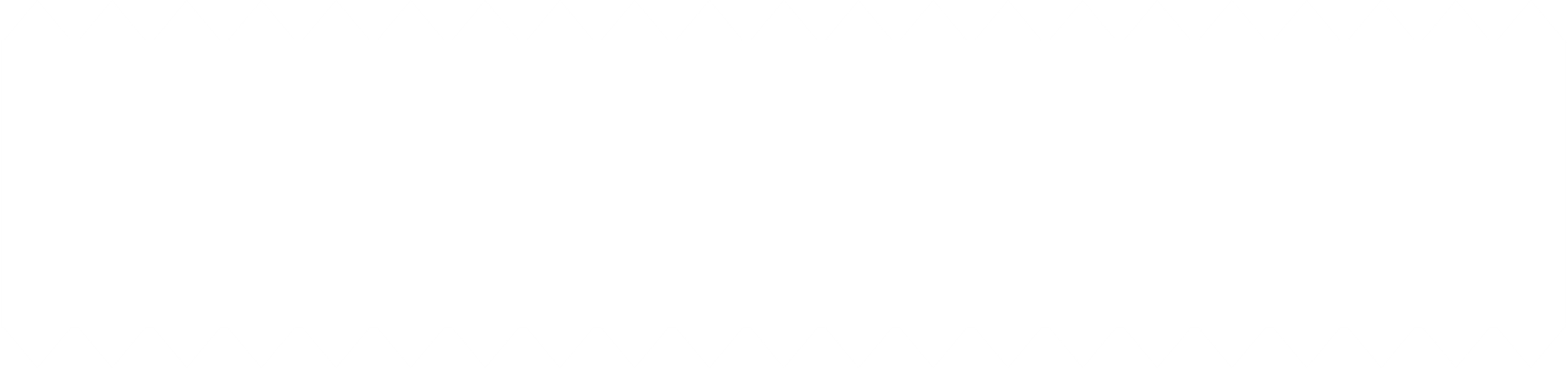 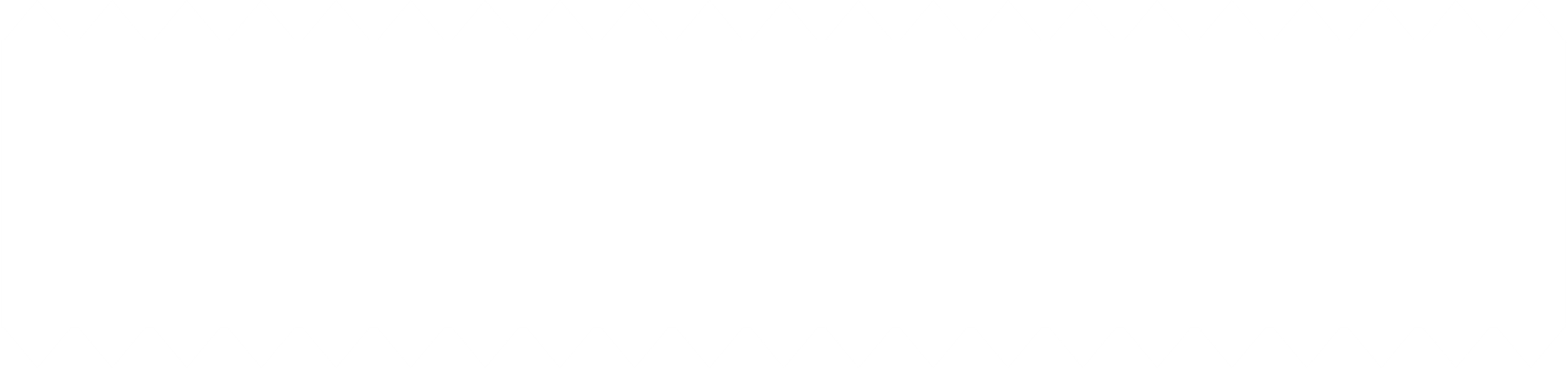 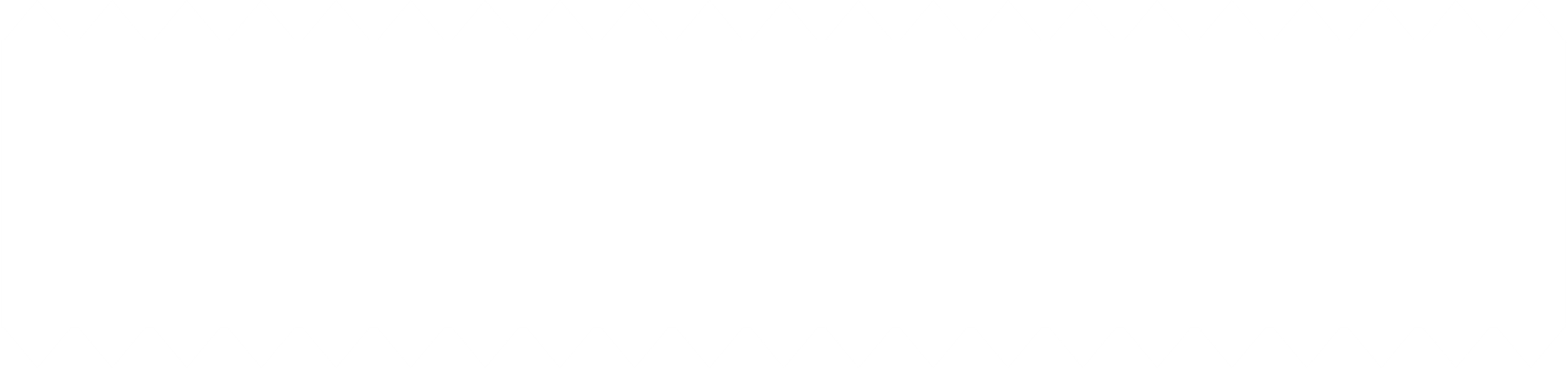 CHÚC CÁC EM HỌC TỐT!
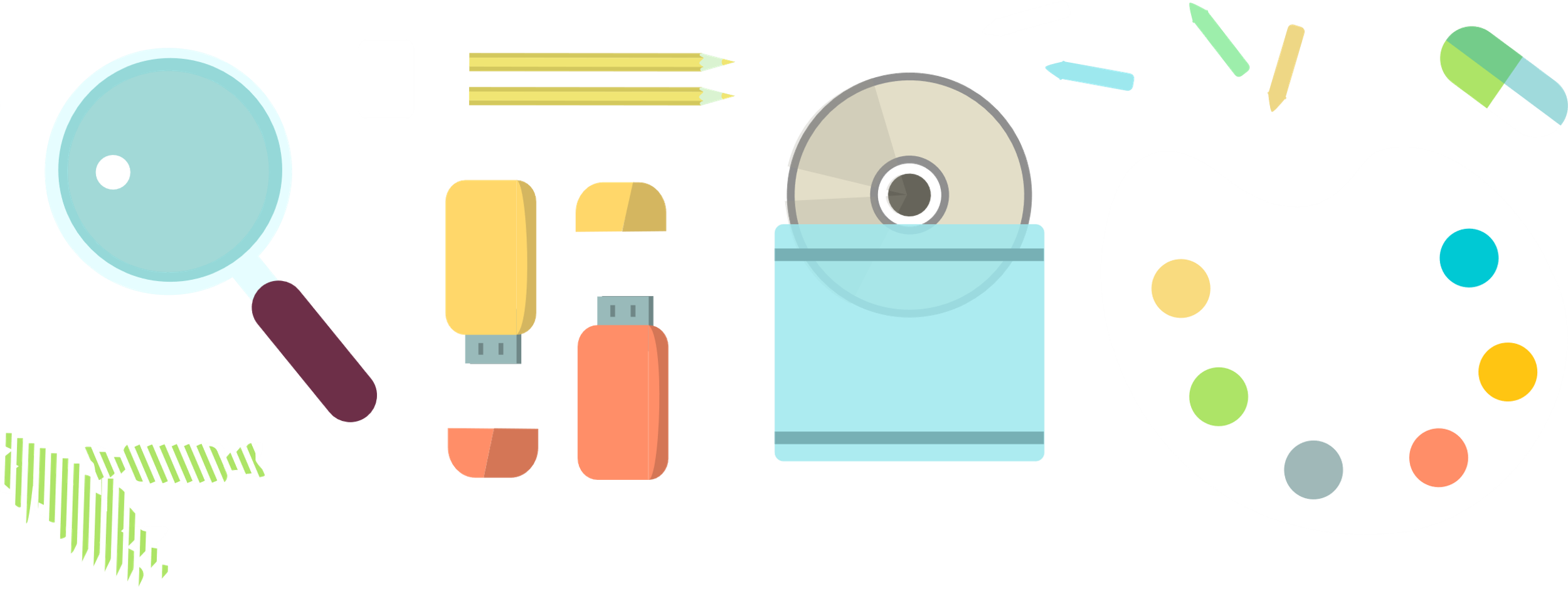